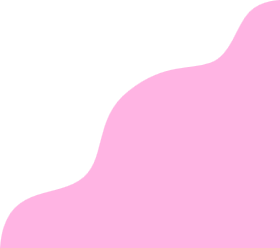 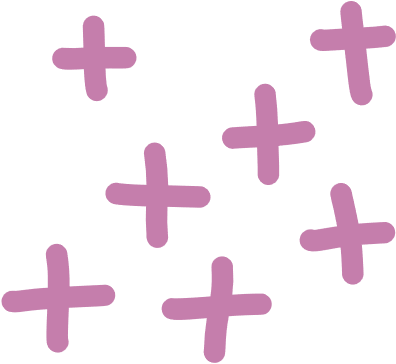 Unit 8
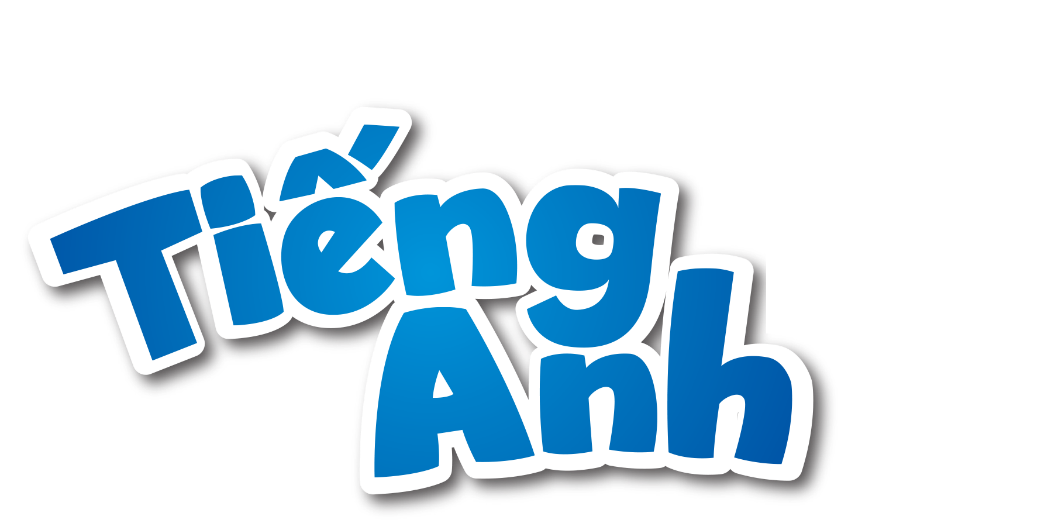 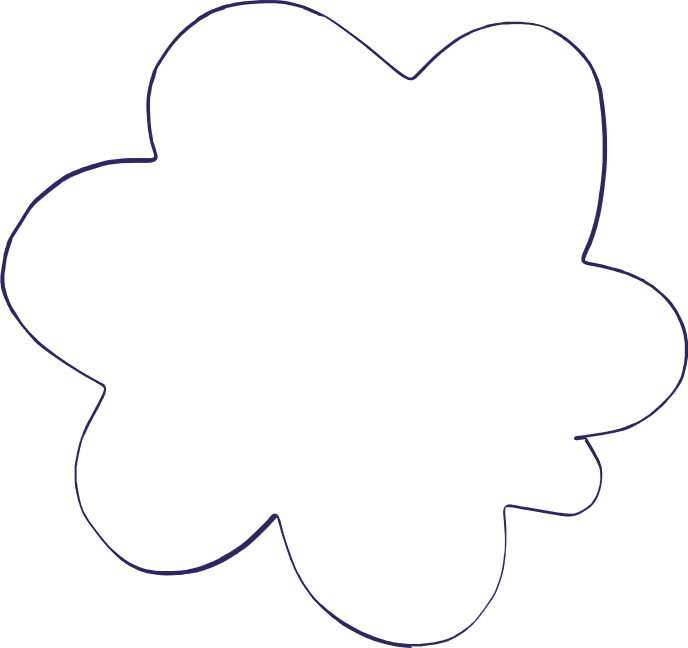 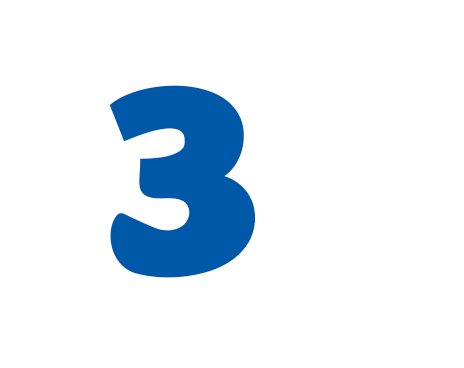 My school things
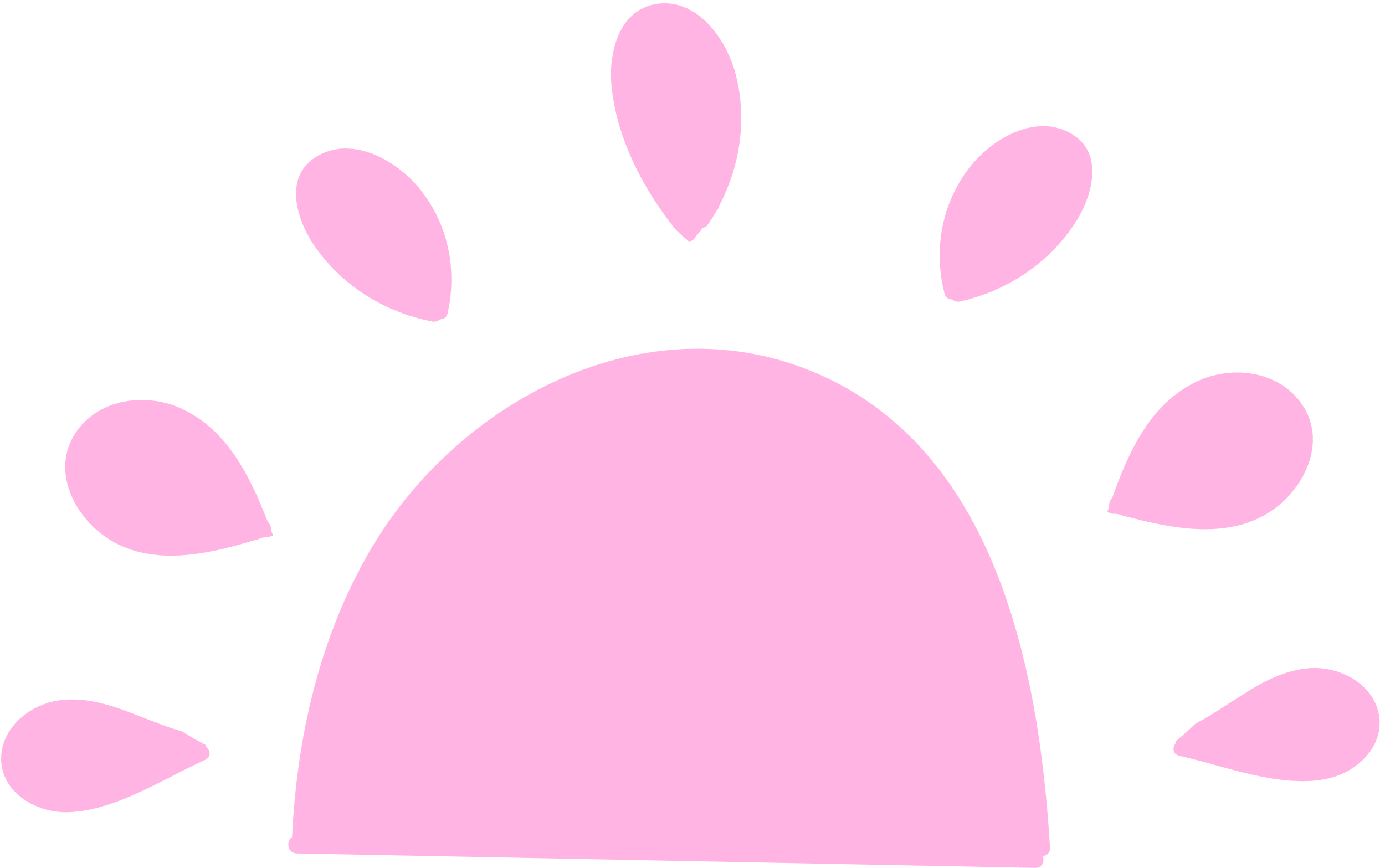 Lesson 2 - period 1
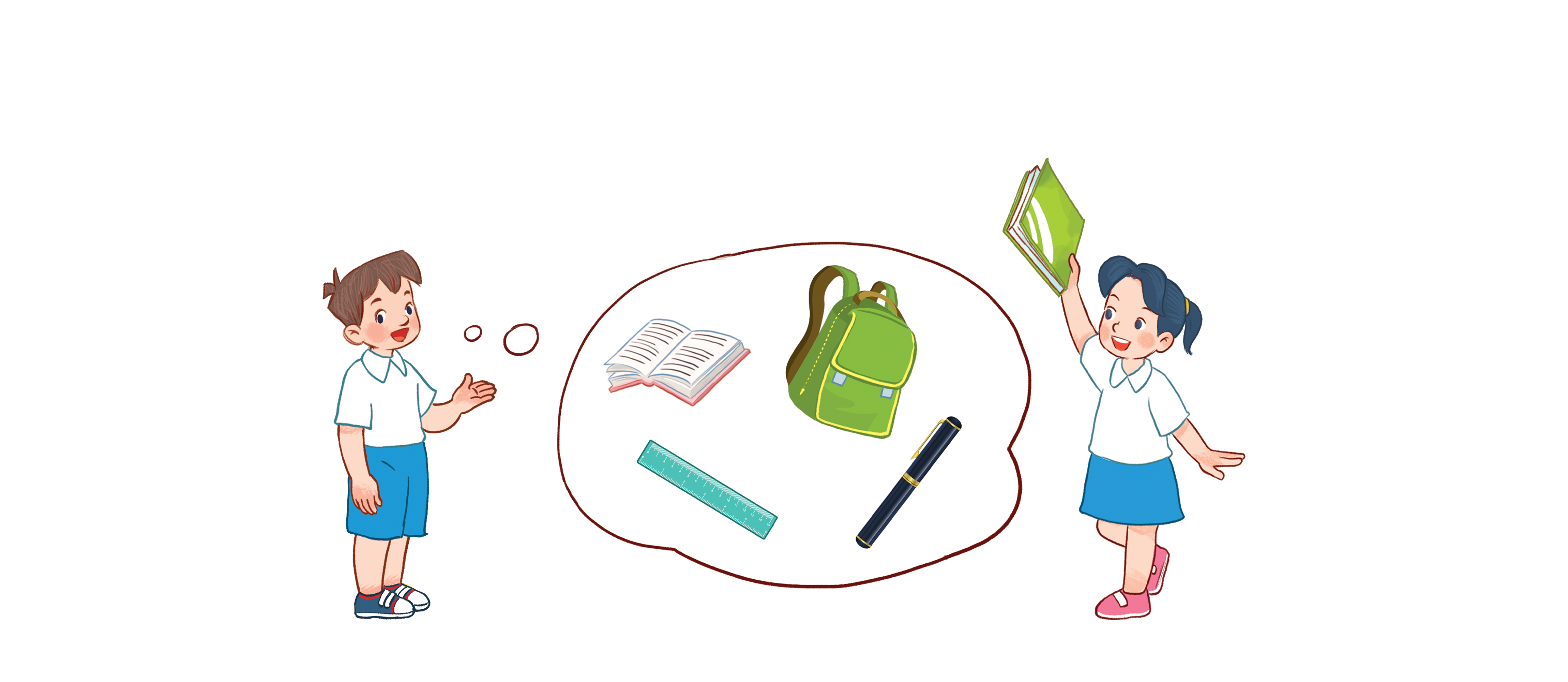 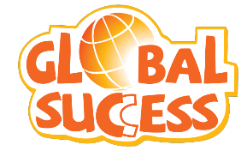 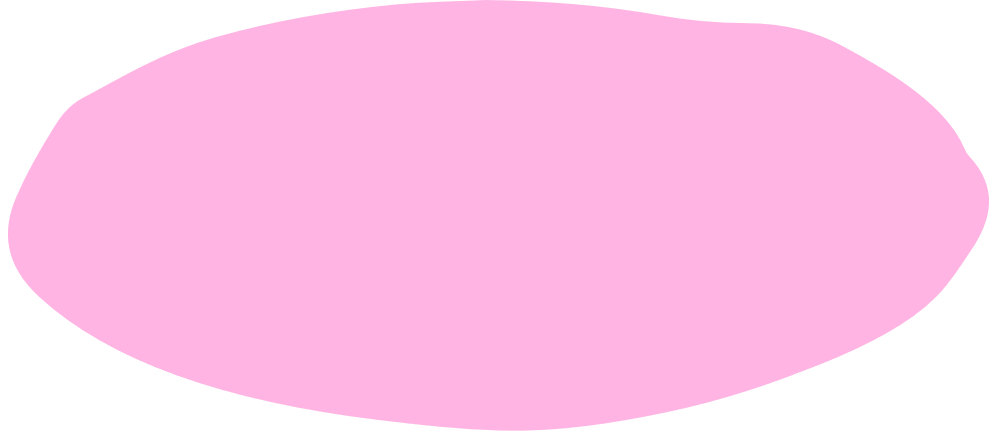 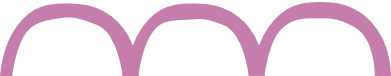 Warm - up
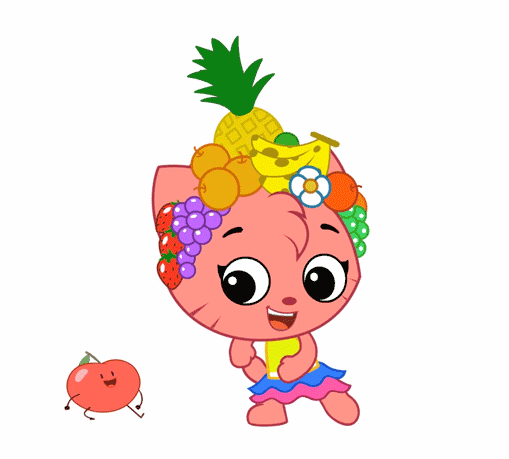 Play
1
Look, listen and repeat.
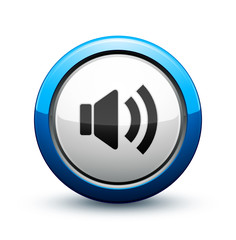 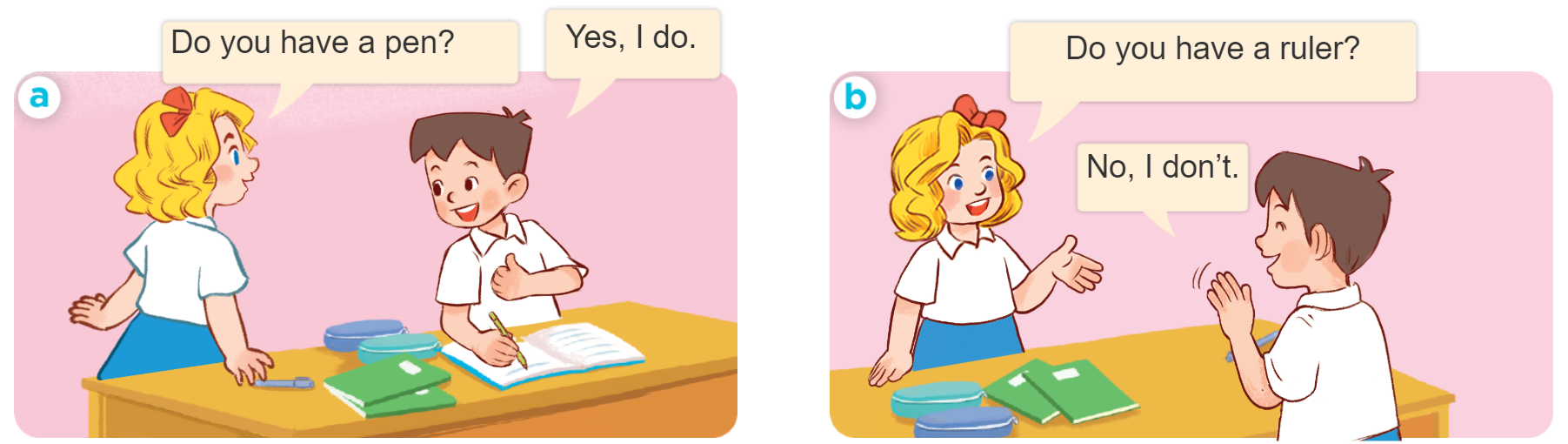 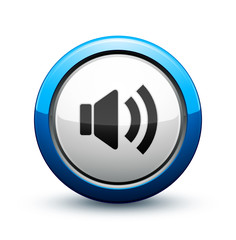 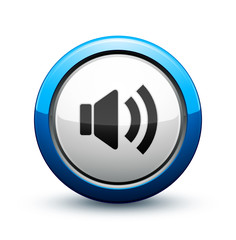 Vocabulary
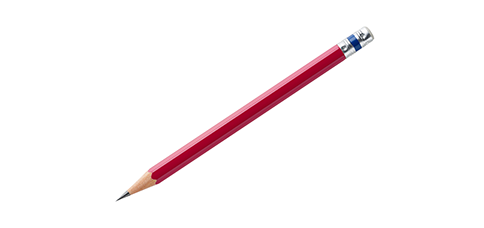 pencil
/ˈpensl/
Bút chì
Vocabulary
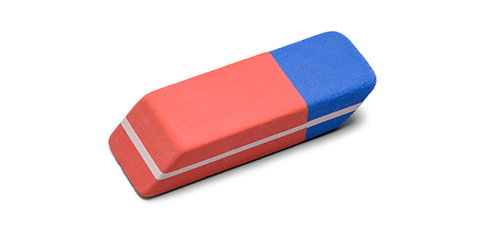 eraser
/ɪˈreɪs/
Cục tẩy/ gôm
Vocabulary
please
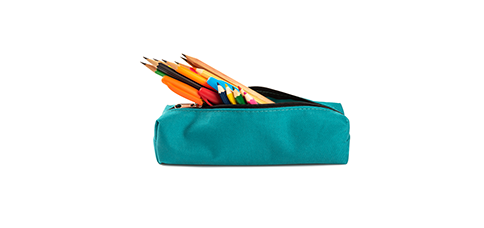 pencil case
/ˈpensl keɪs/
Hộp bút
Vocabulary
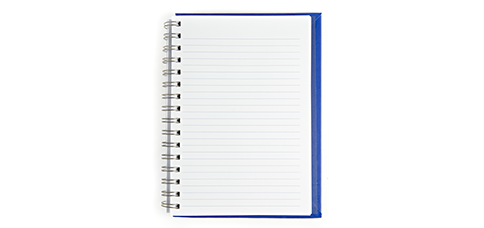 notebook
/ˈnəʊtbʊk/
Quyển vở
Vocabulary
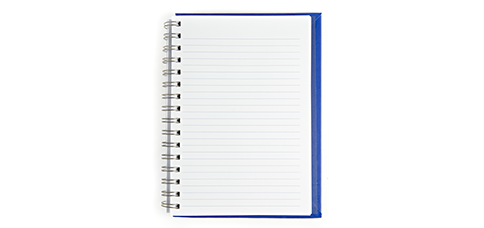 notebook
: Quyển vở
/ˈnəʊtbʊk/
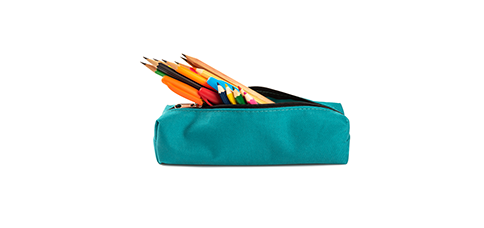 pencil case
: Hộp/túi bút
/ˈpensl keɪs/
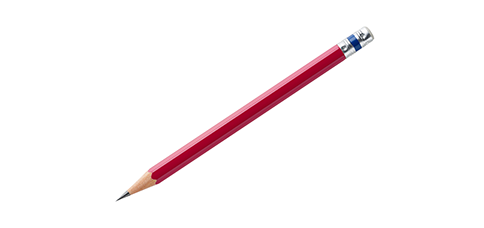 pencil
: Bút chì
/ˈpensl/
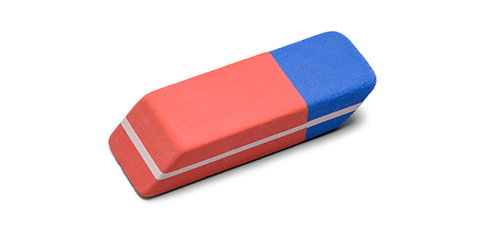 eraser
: Cục tẩy/gôm
/ɪˈreɪs/
1
Look, listen and repeat.
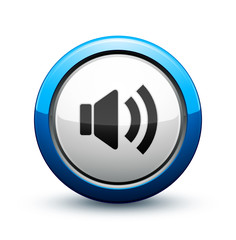 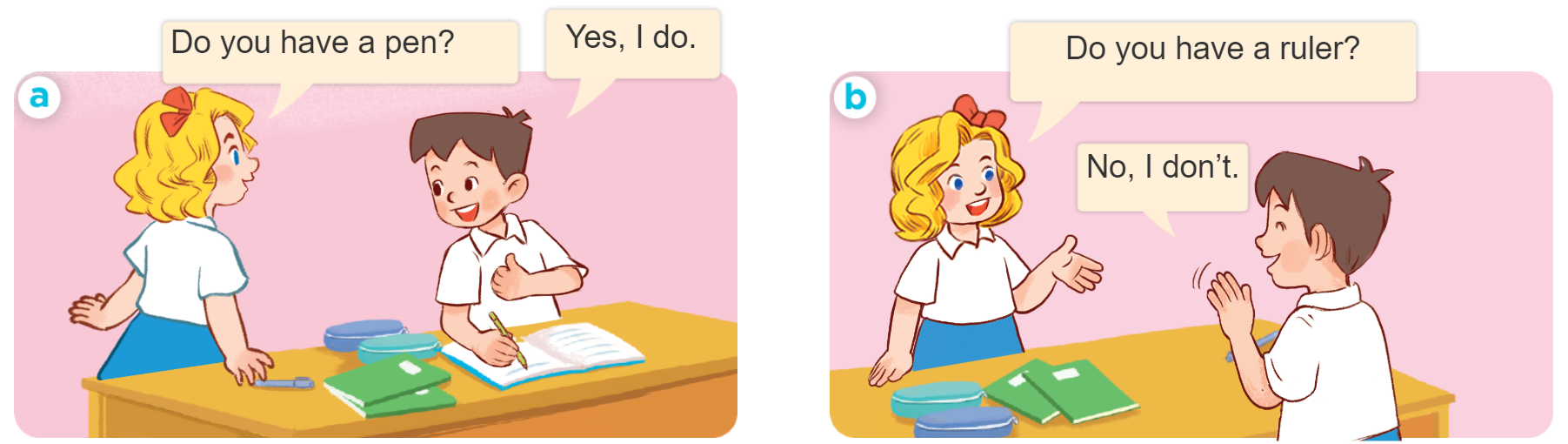 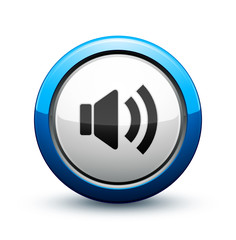 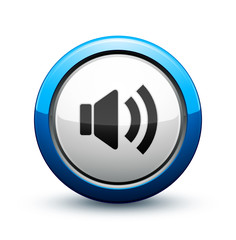 2
Listen, point and say.
Yes, I do.
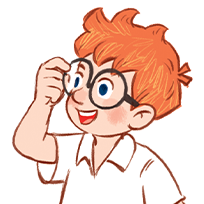 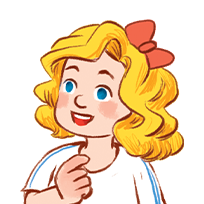 Do you have _____?
No, I don’t.
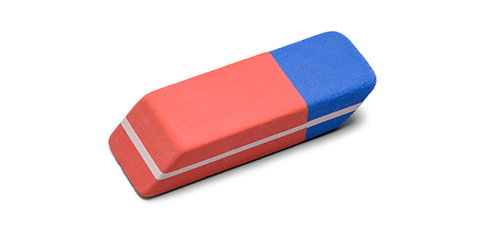 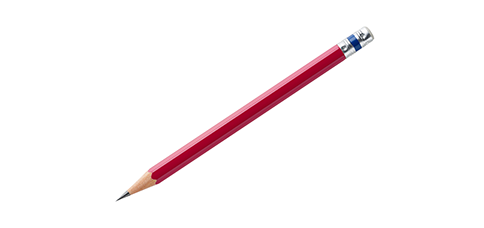 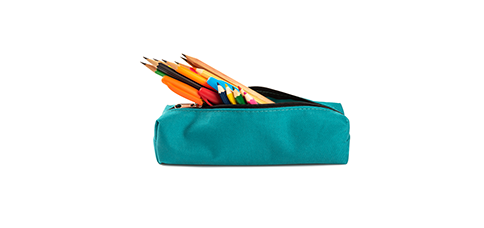 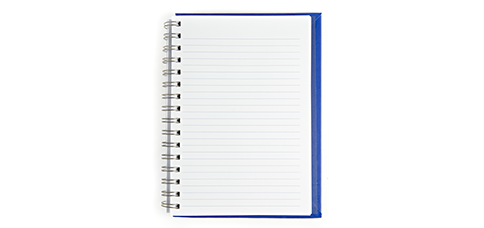 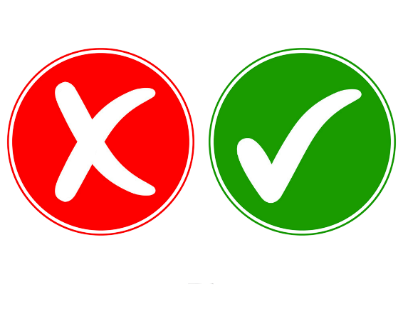 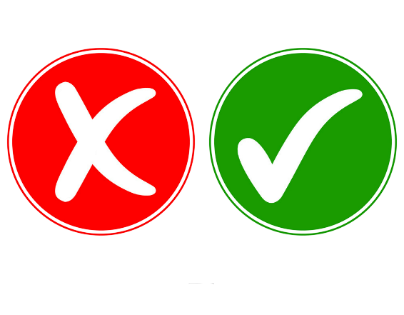 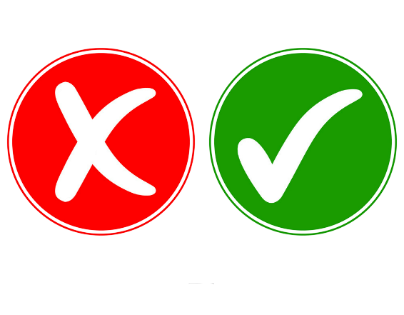 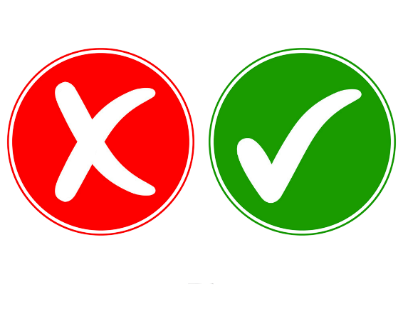 an eraser
a pencil
a pencil case
a notebook
Structures
Hỏi và trả lời bạn có cái gì đó không:
Do you have _____?
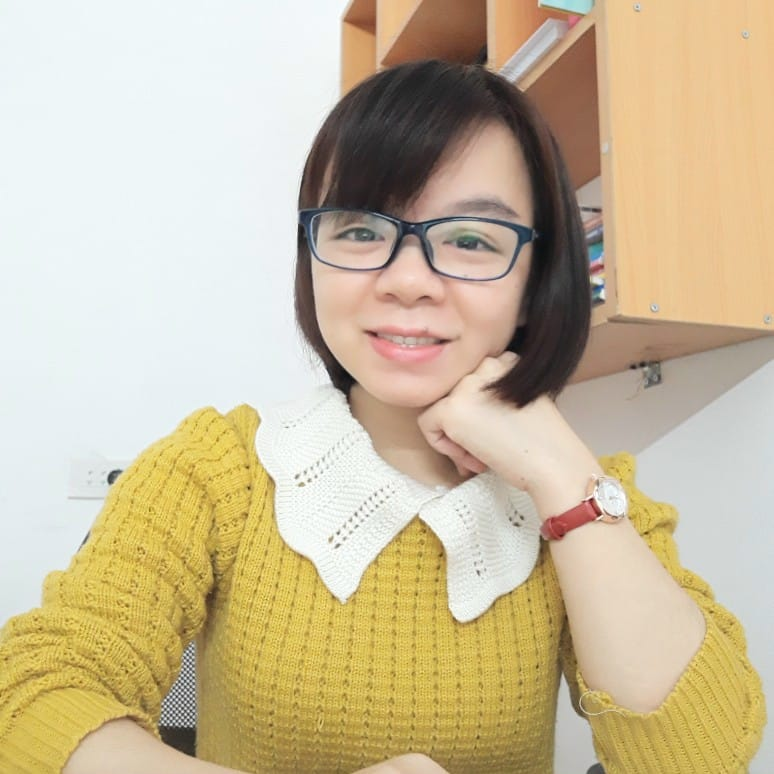 (Bạn có ____ có phải không?)
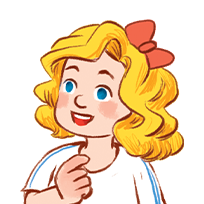 Yes, I do.
(Ừ/Vâng, đúng vậy.)
No, I don’t.
(Không, tớ/em không có.)
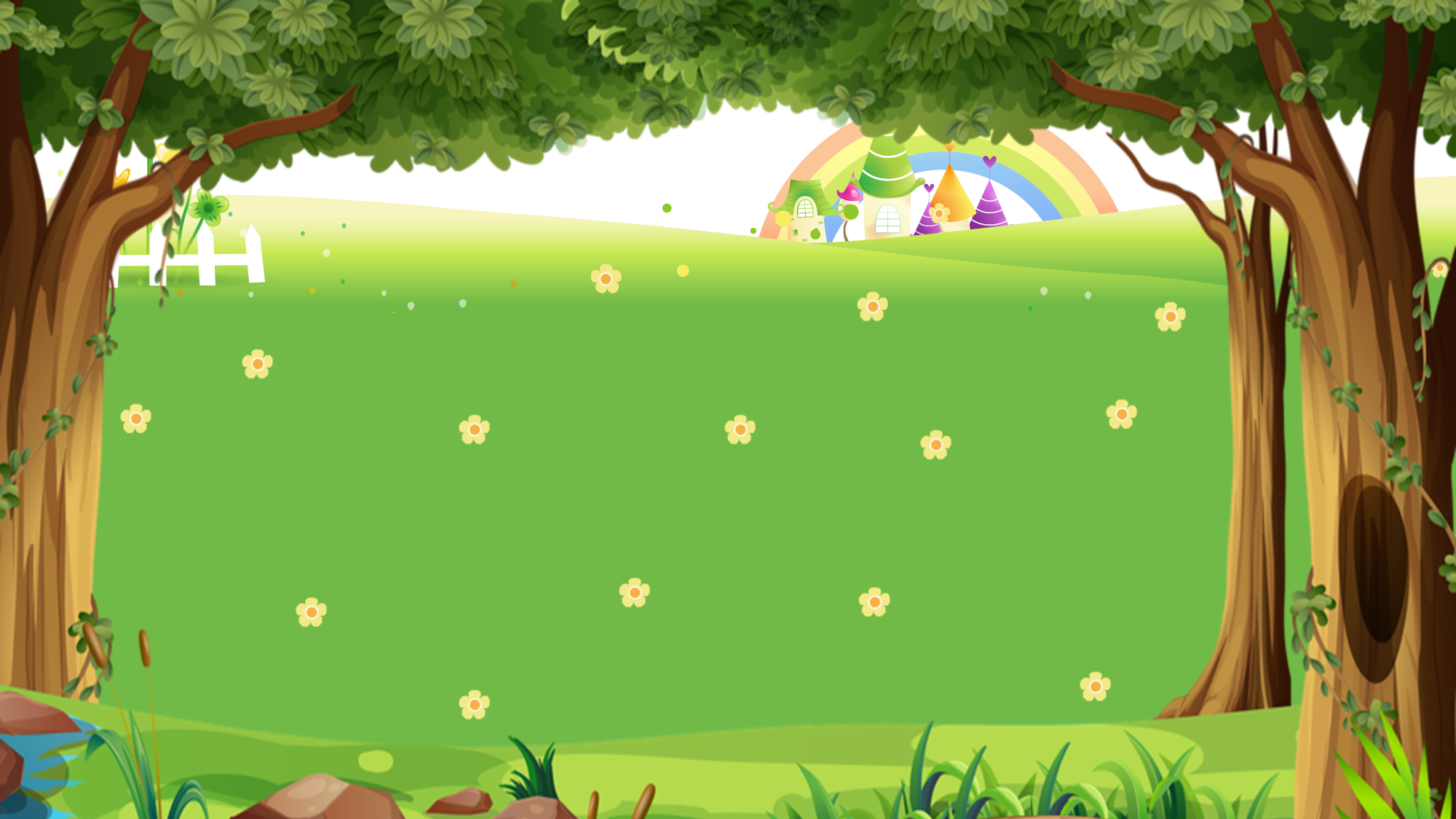 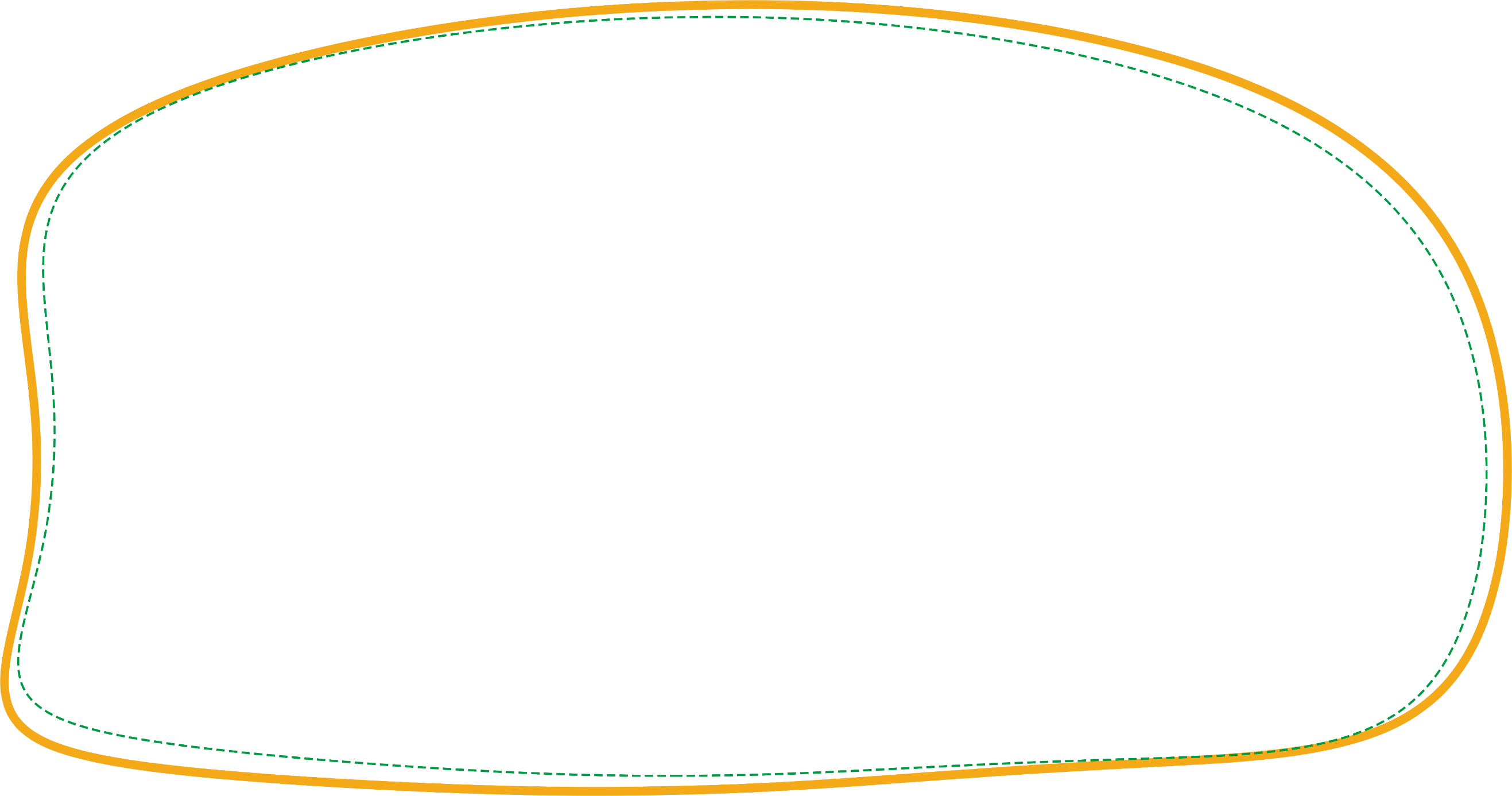 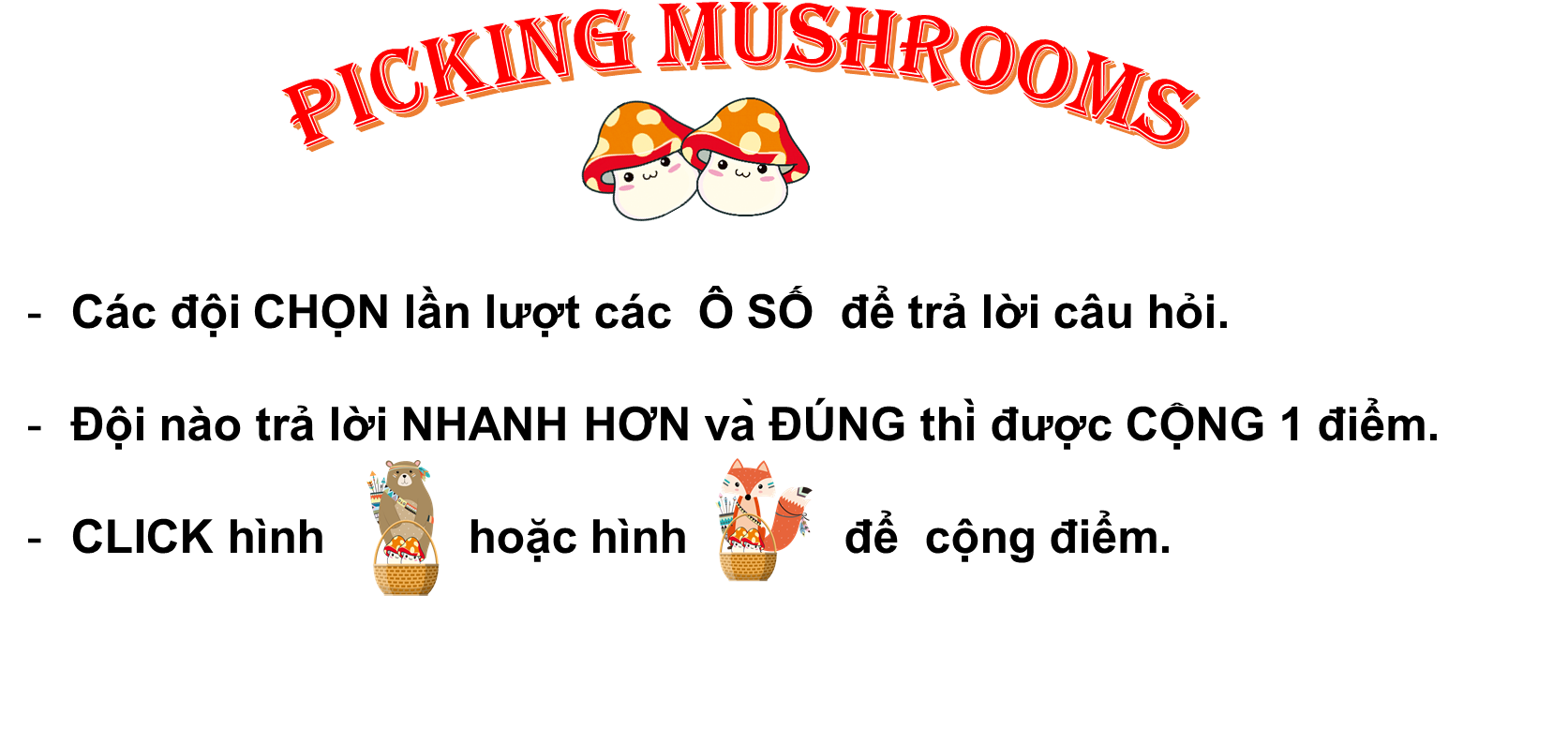 1
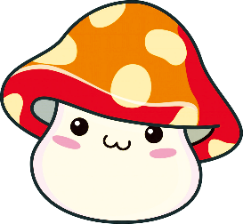 2
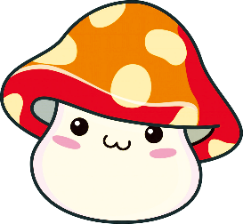 3
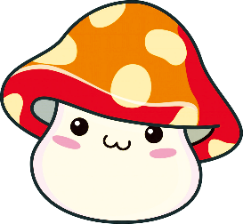 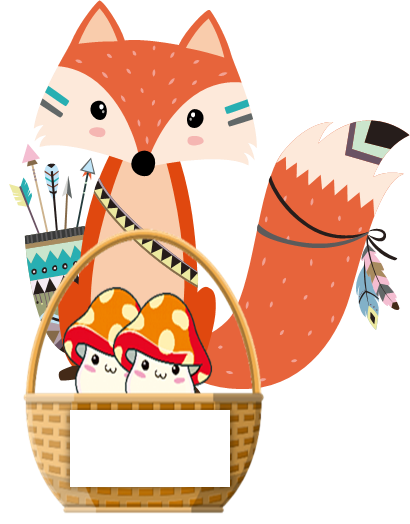 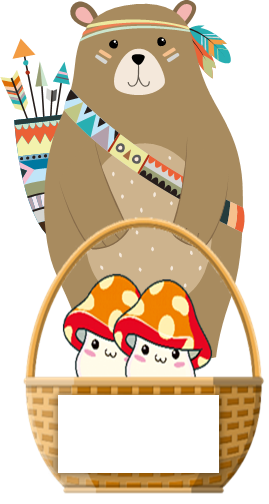 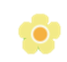 4
5
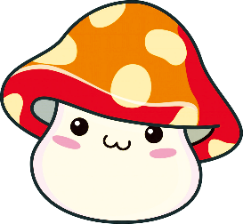 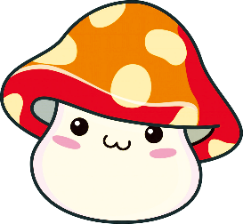 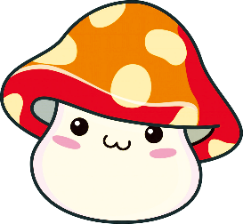 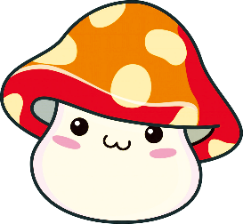 6
7
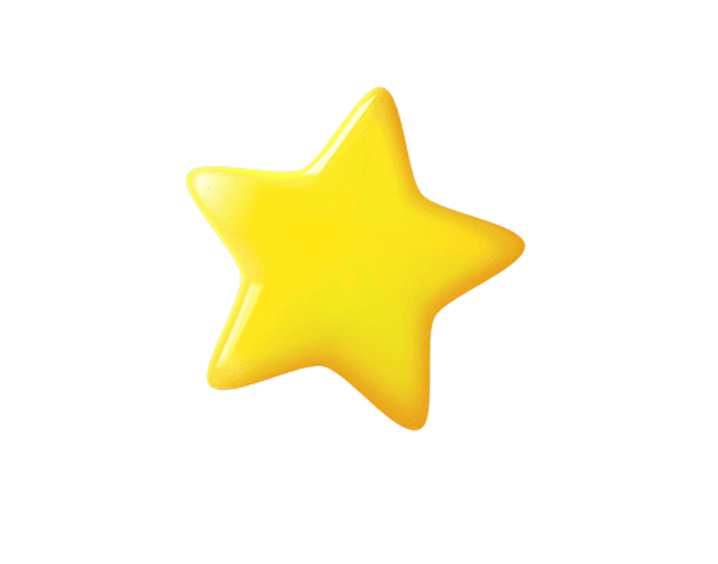 10
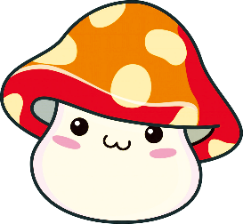 8
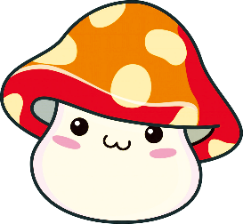 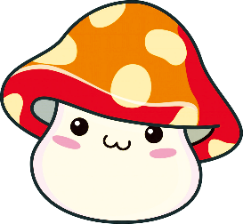 9
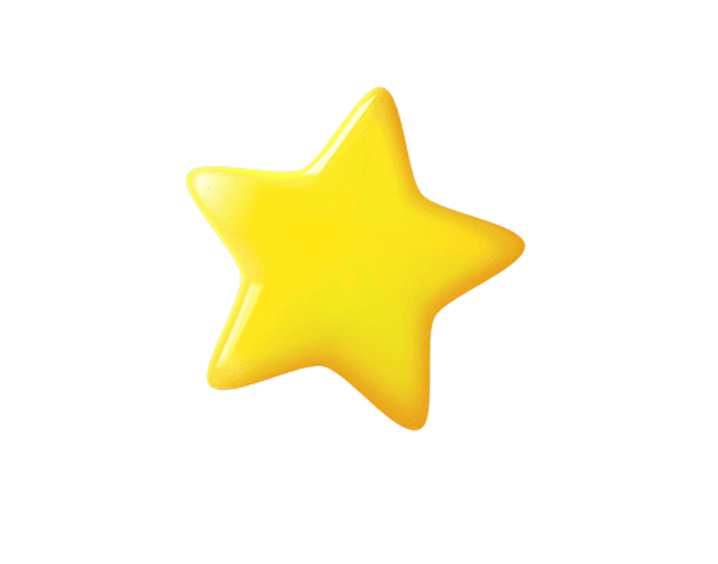 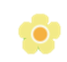 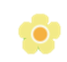 1
2
3
4
5
6
7
8
9
10
1
2
3
4
5
6
7
8
9
10
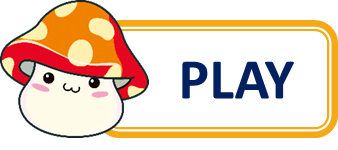 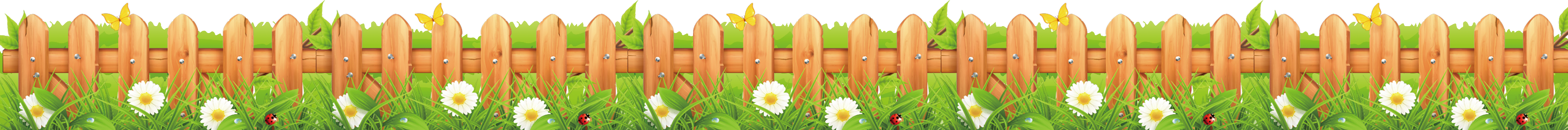 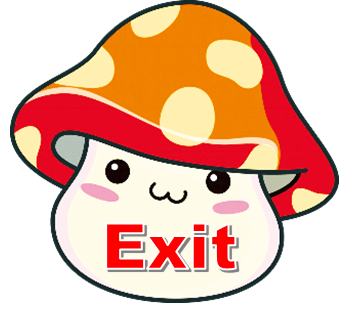 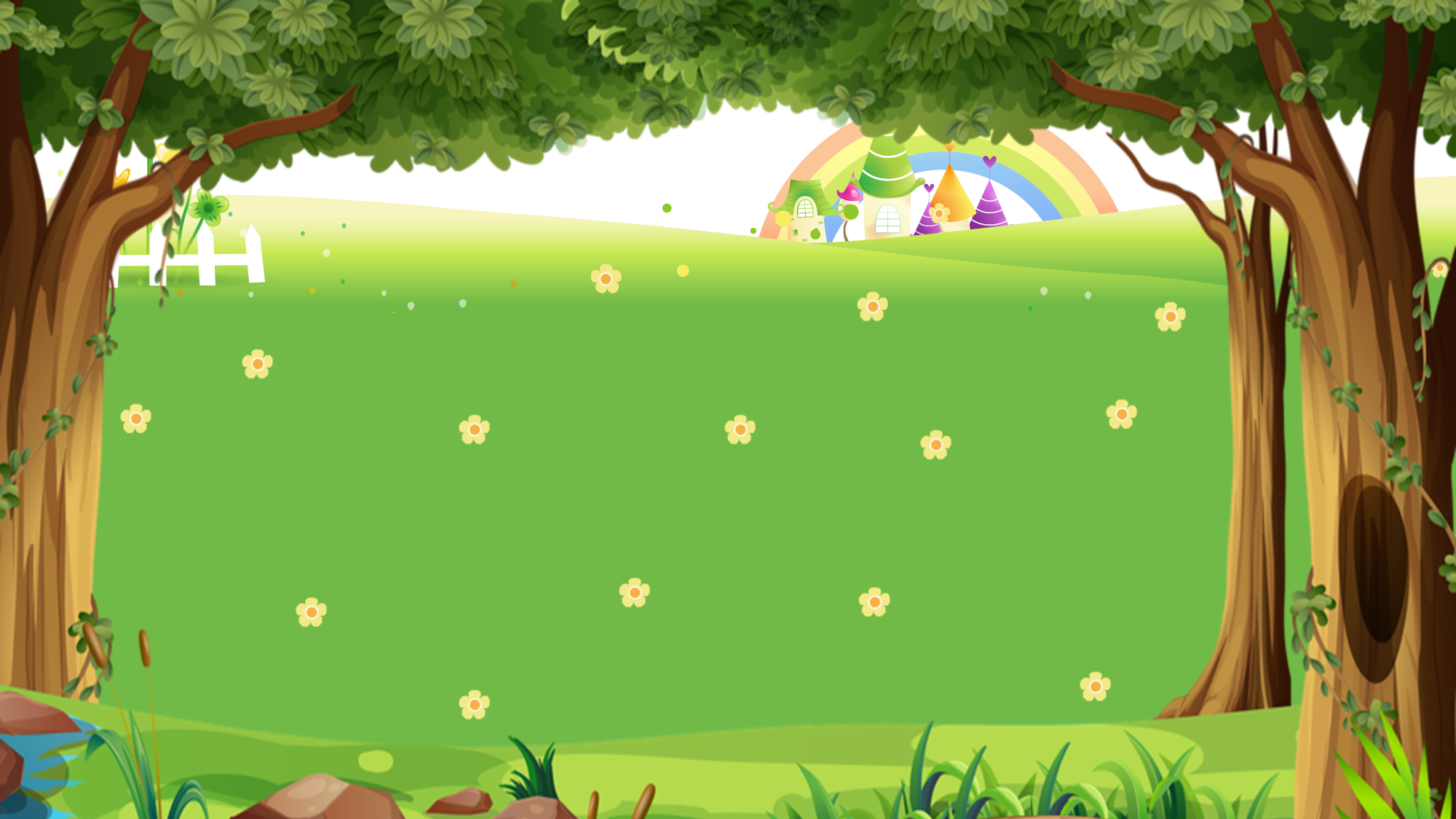 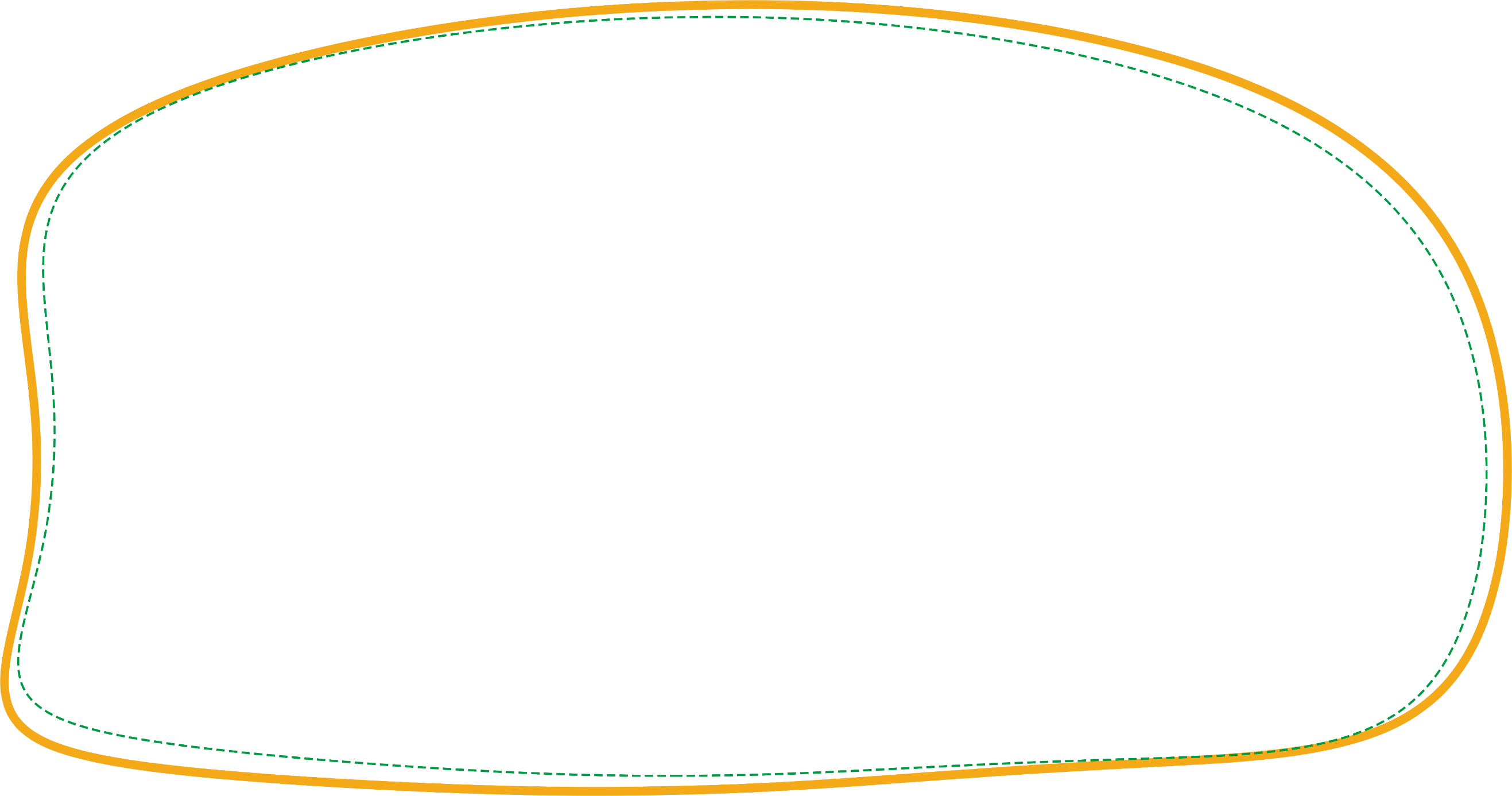 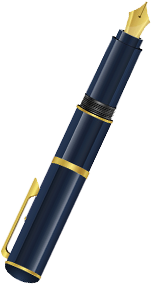 A. Yes, I do.
B. Yes, you do.
C. No, I don’t.
Do you have a pen?
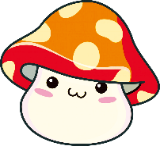 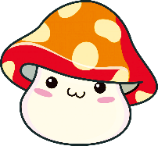 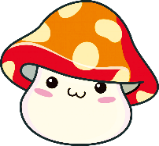 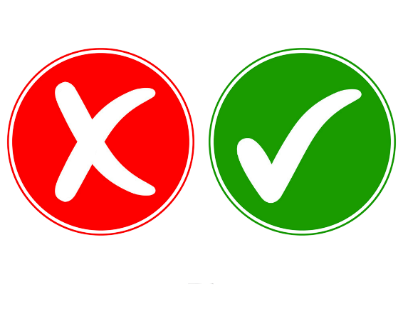 Back
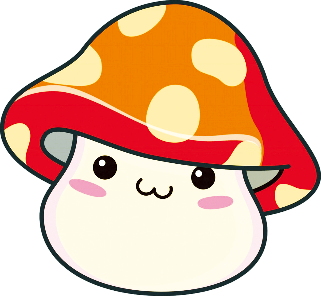 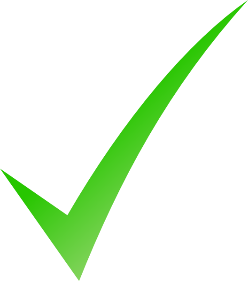 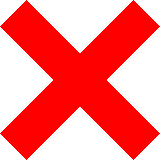 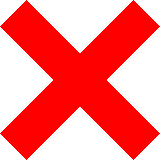 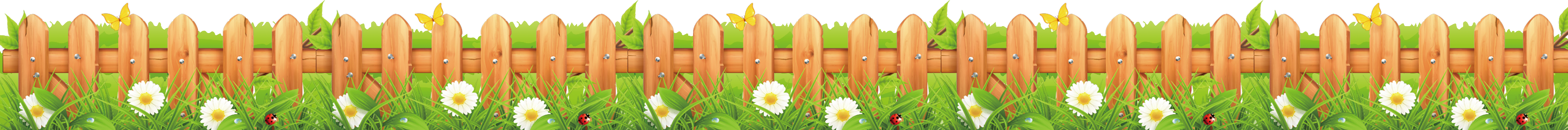 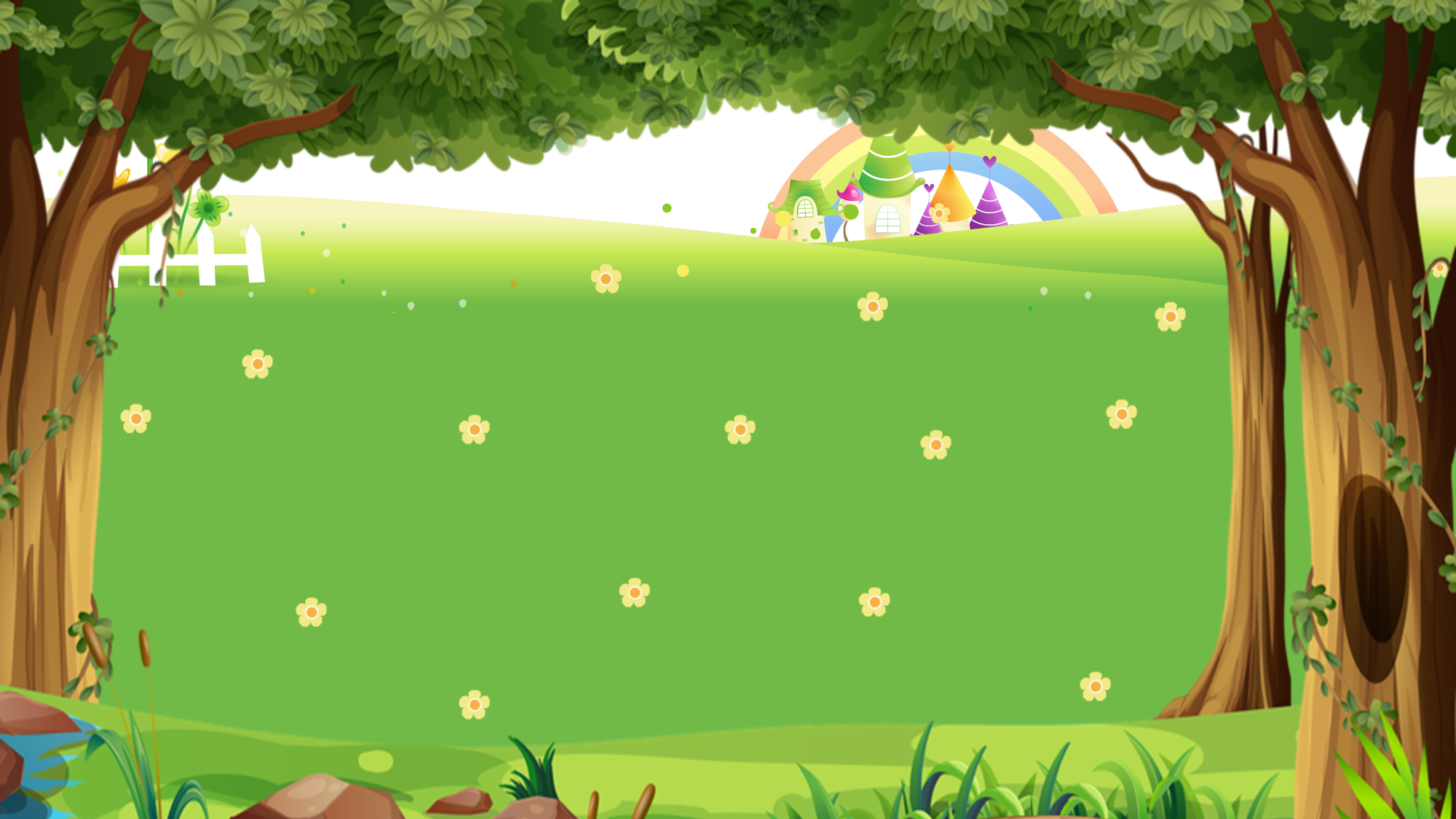 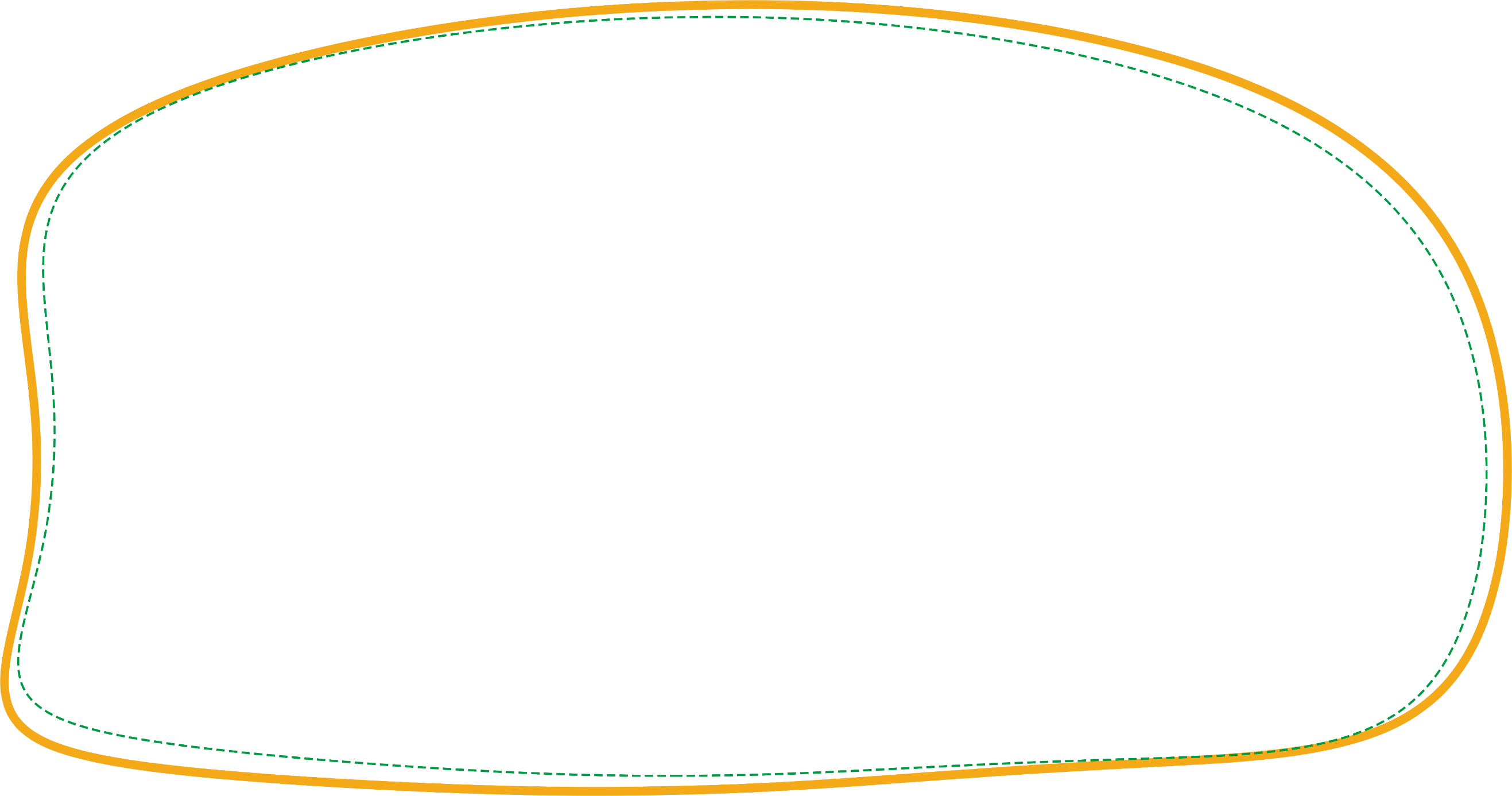 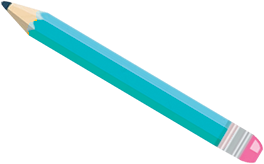 B. pencil.
A. ruler
C. pen
Do you have a _____?
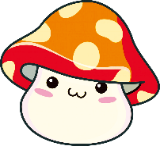 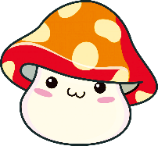 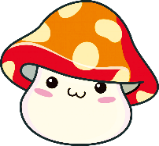 Back
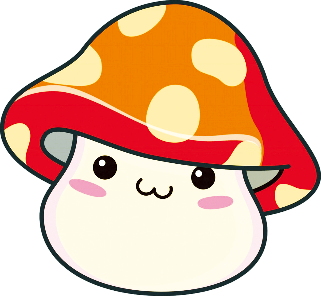 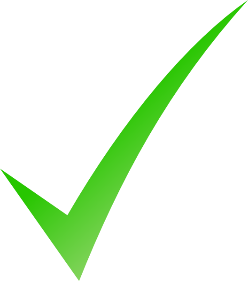 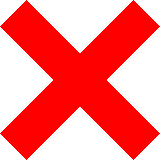 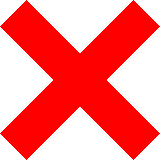 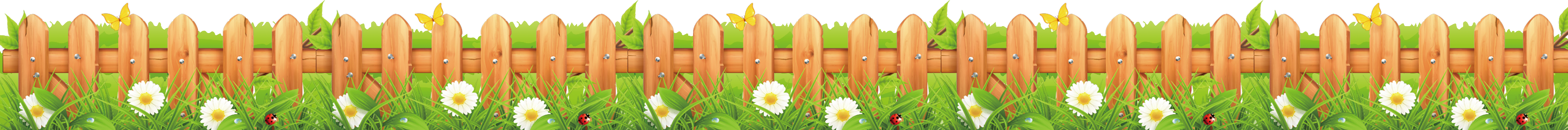 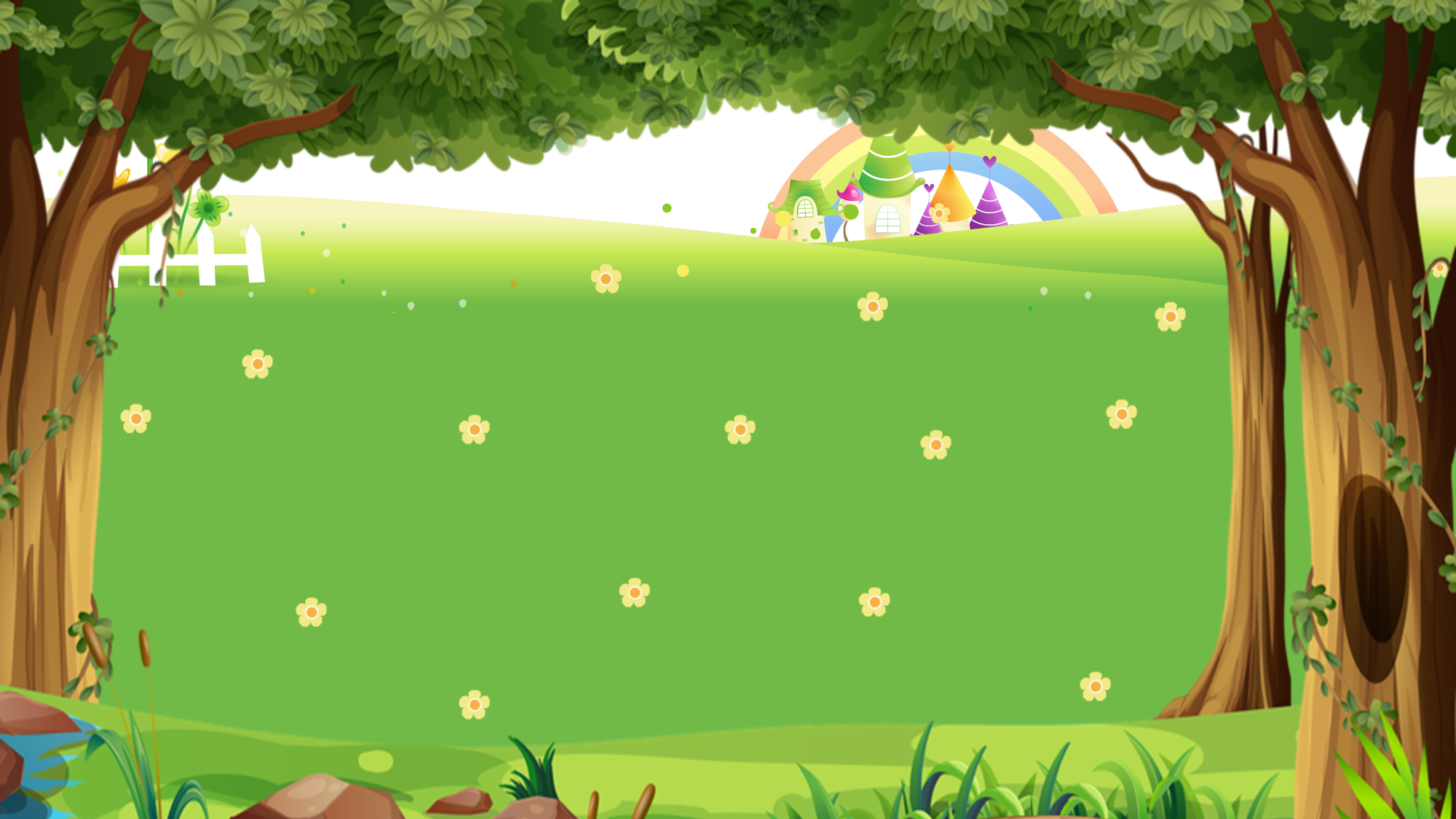 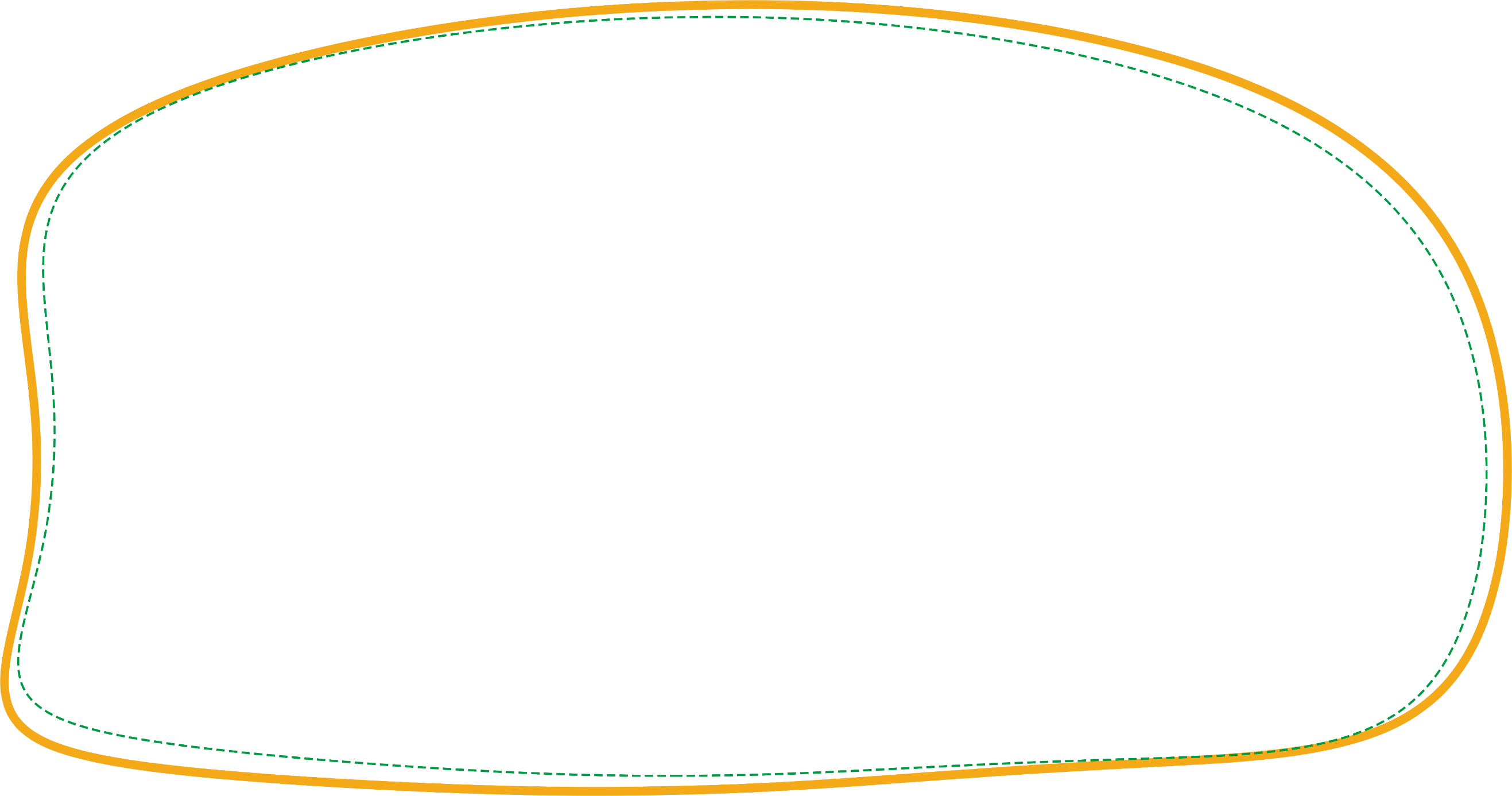 C. an eraser
B. a eraser
A. eraser
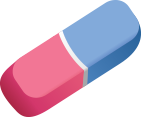 Do you have  ______?
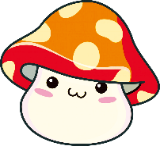 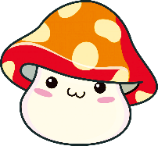 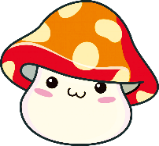 Back
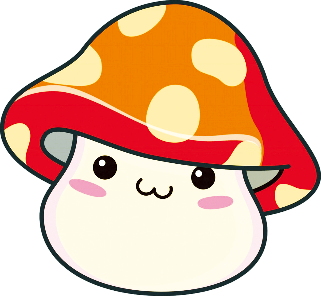 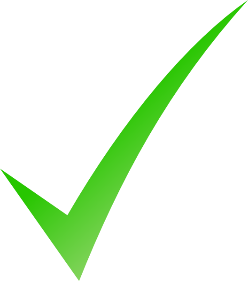 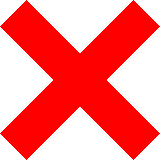 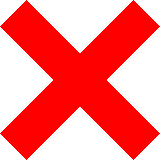 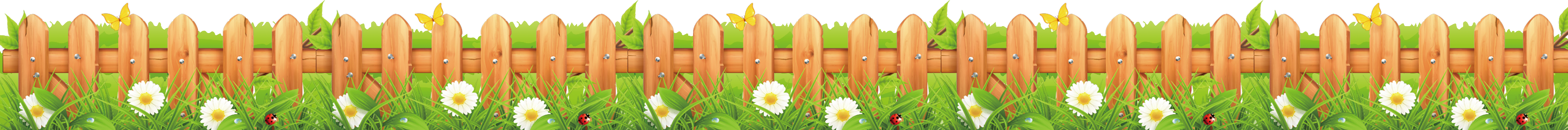 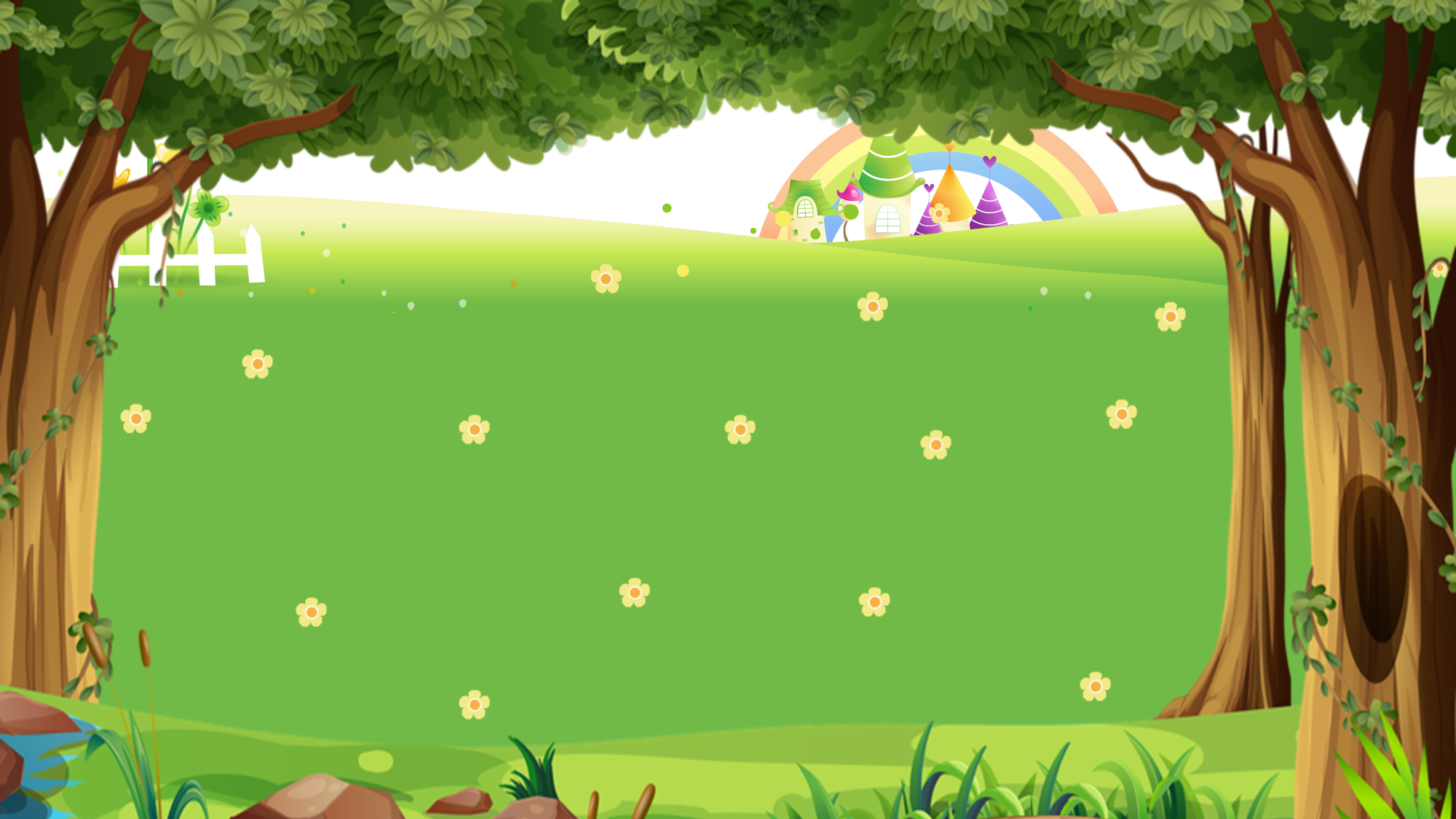 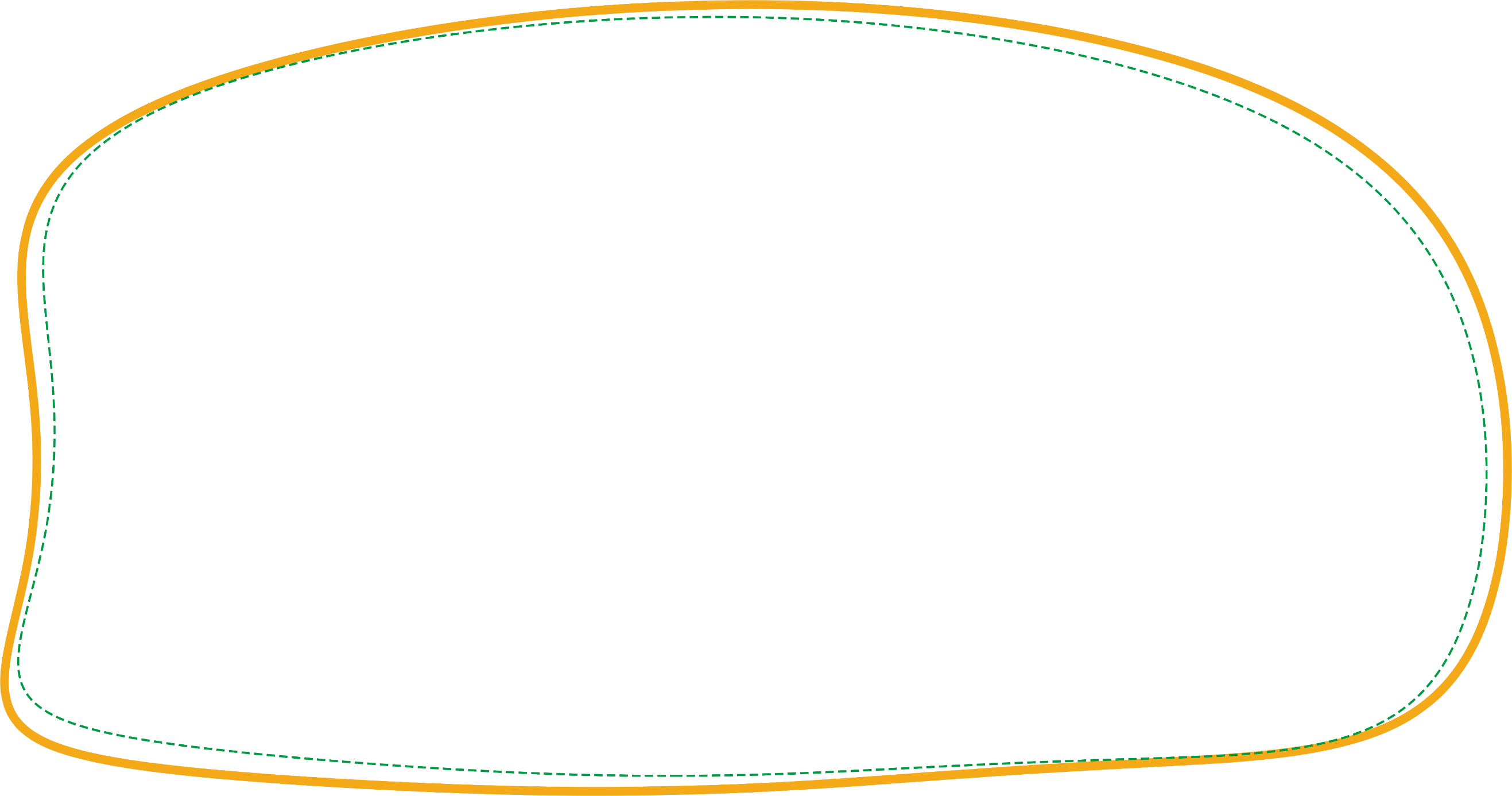 Do you have a school bag?
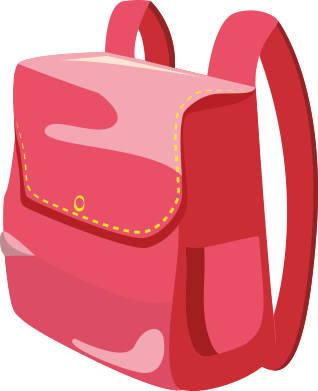 C. Yes, I do.
B. Yes, I don’t.
A. No, I don’t.
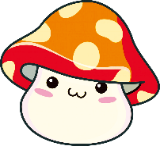 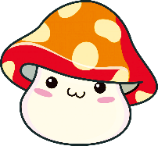 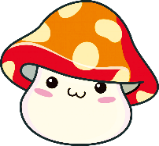 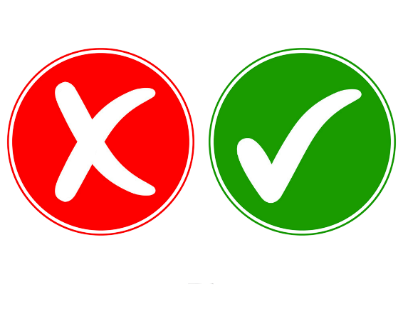 Back
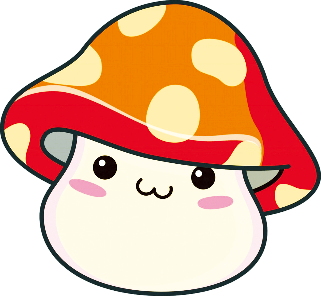 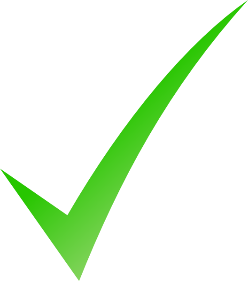 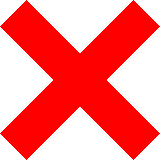 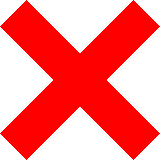 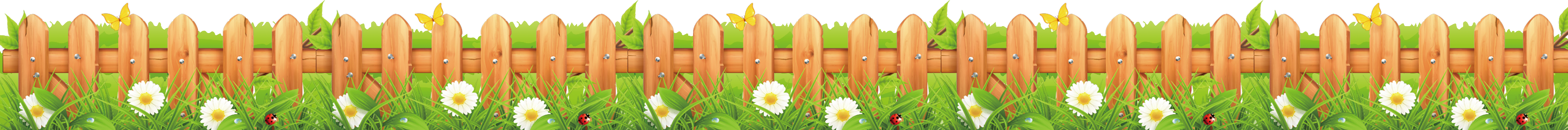 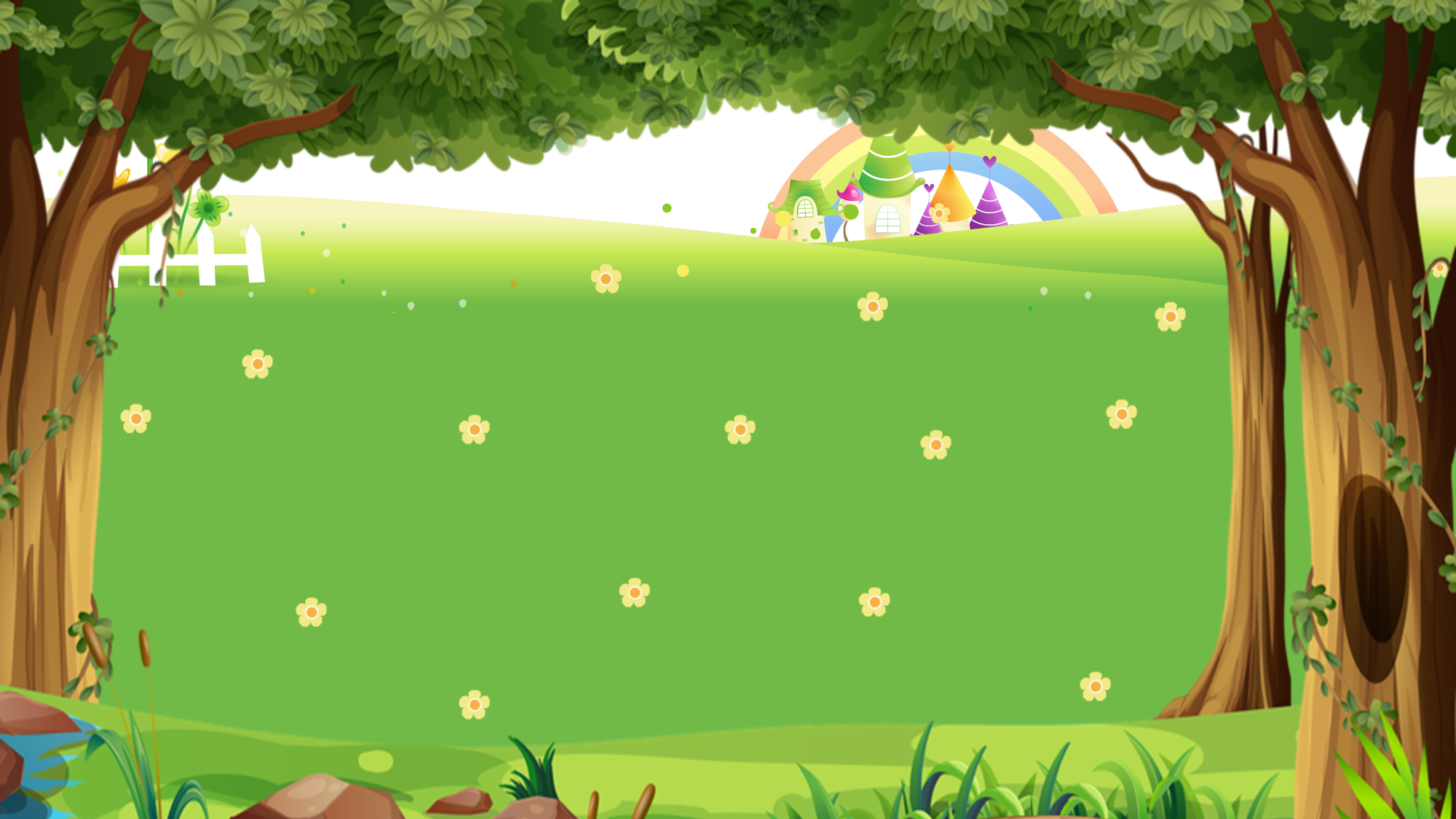 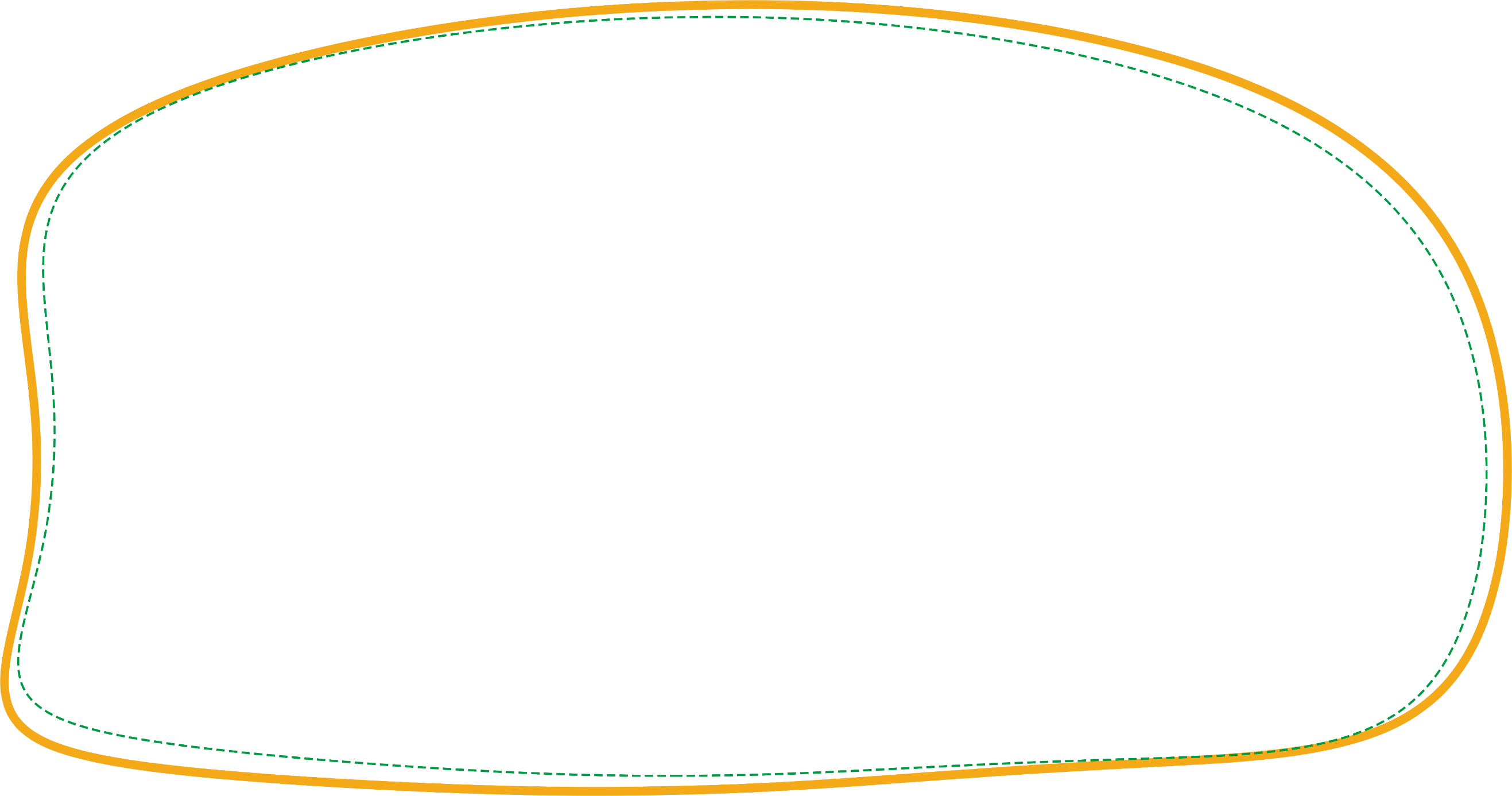 B. notebook
A. a notebook
C. an notebook
Do you have a ______?
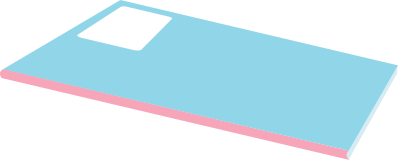 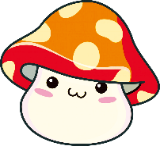 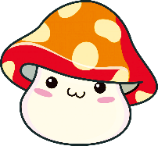 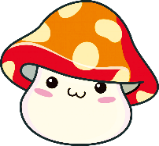 Back
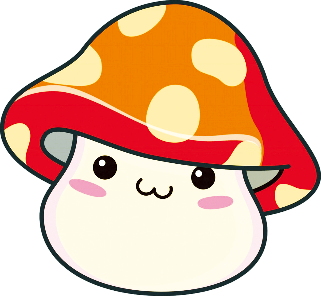 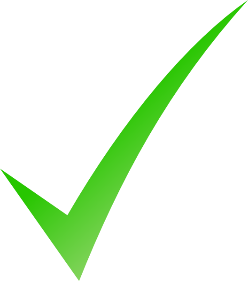 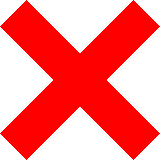 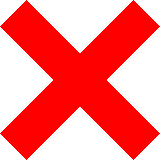 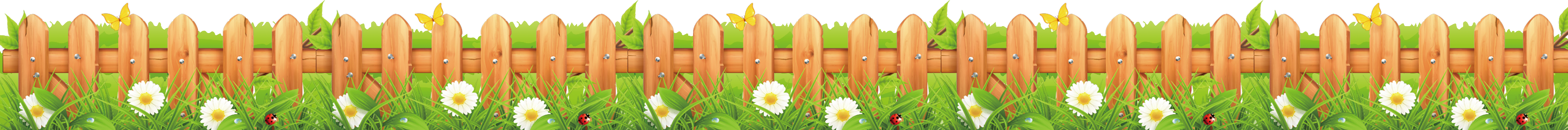 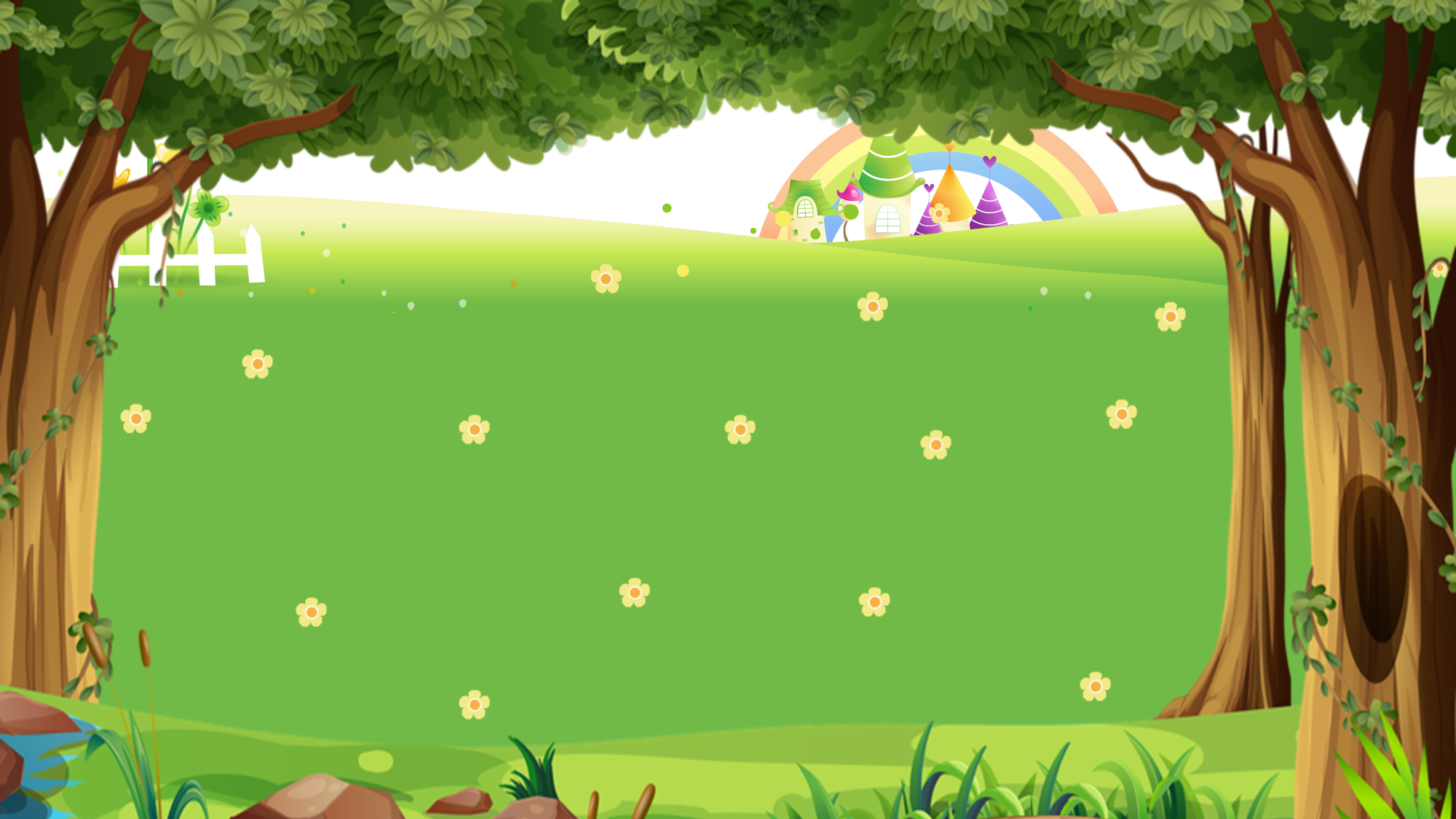 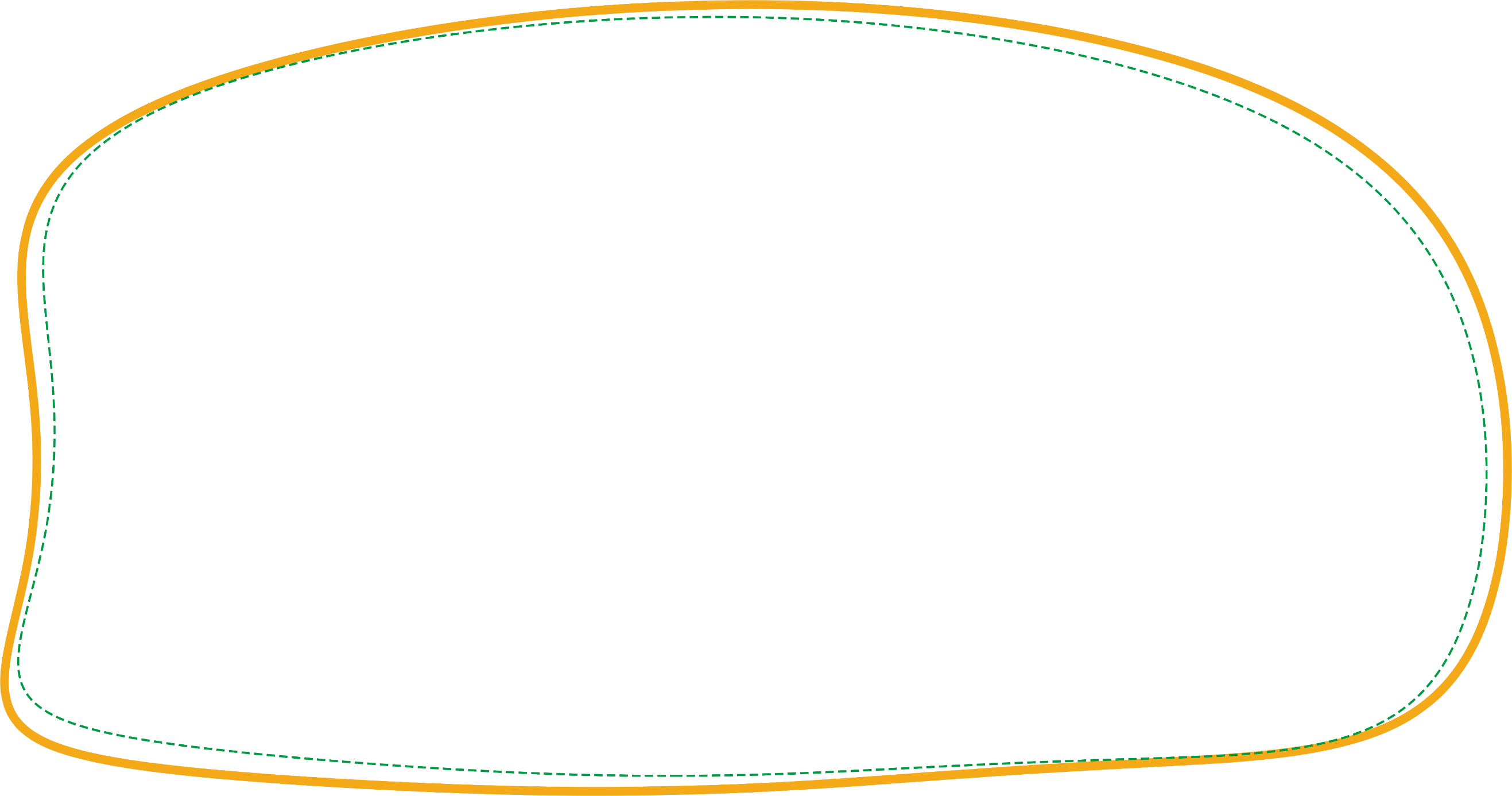 B. No, I don’t.
Yes, I do.
C. No, I don.
Do you have a ruler?
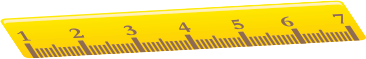 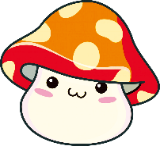 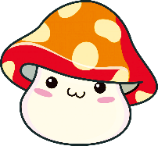 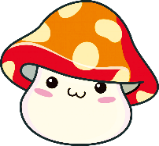 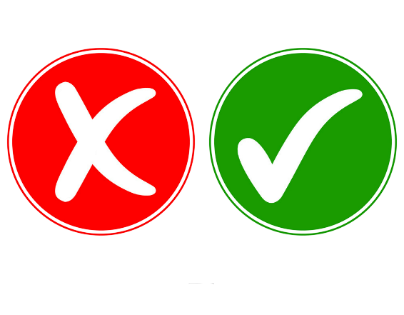 Back
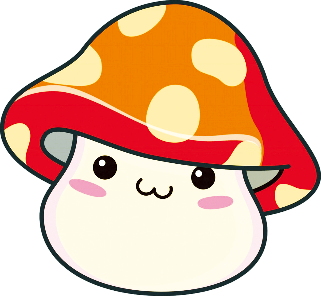 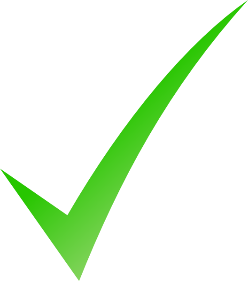 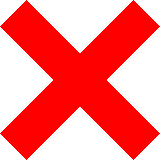 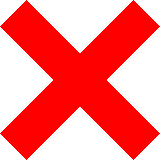 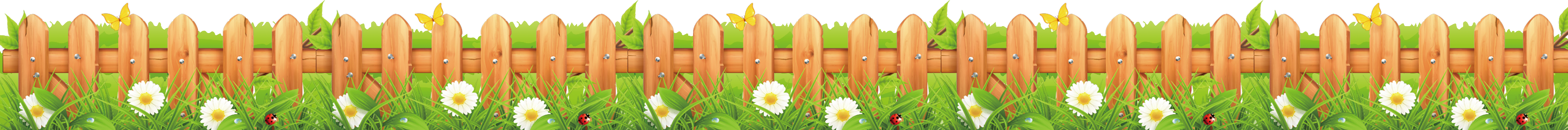 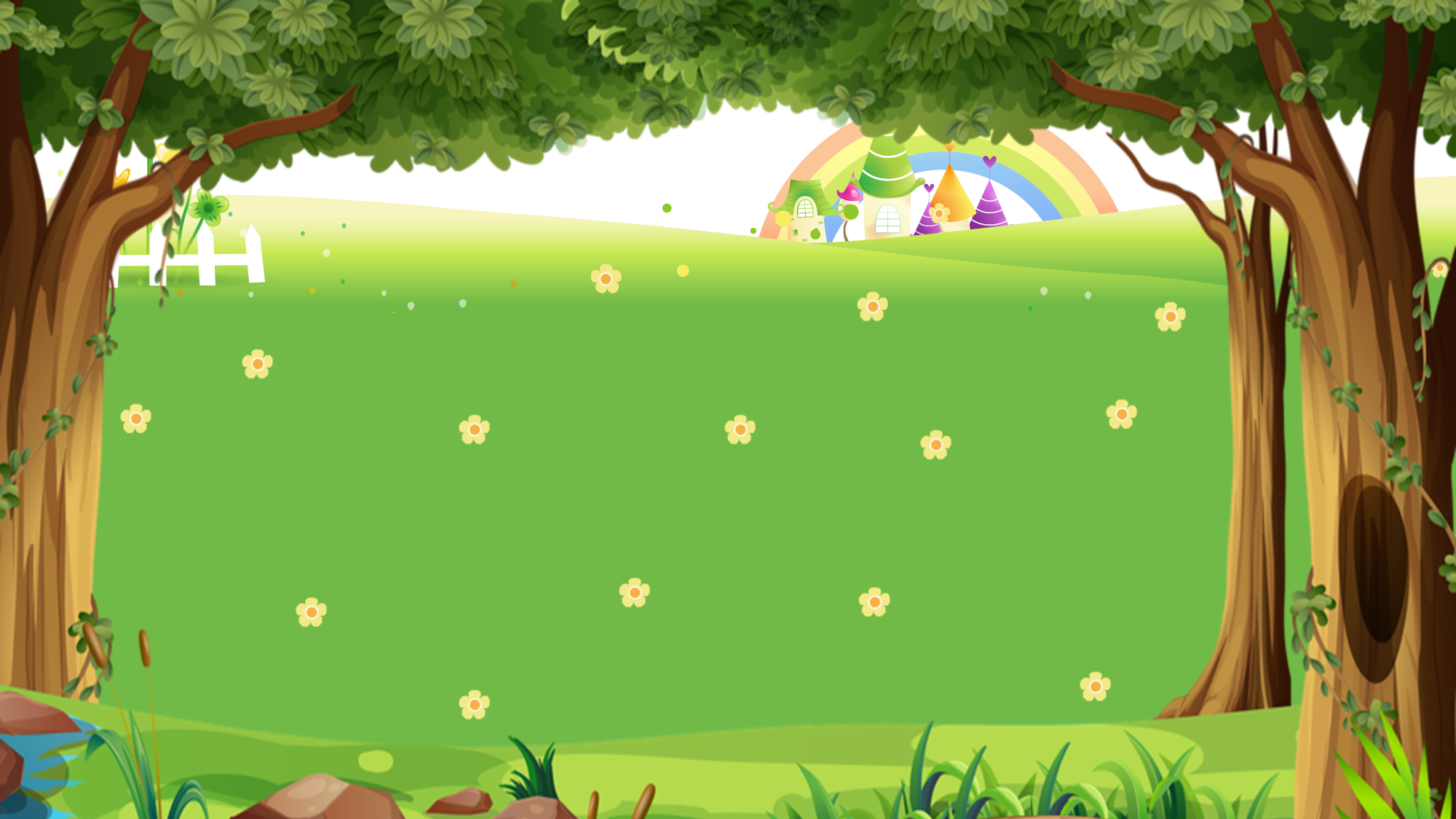 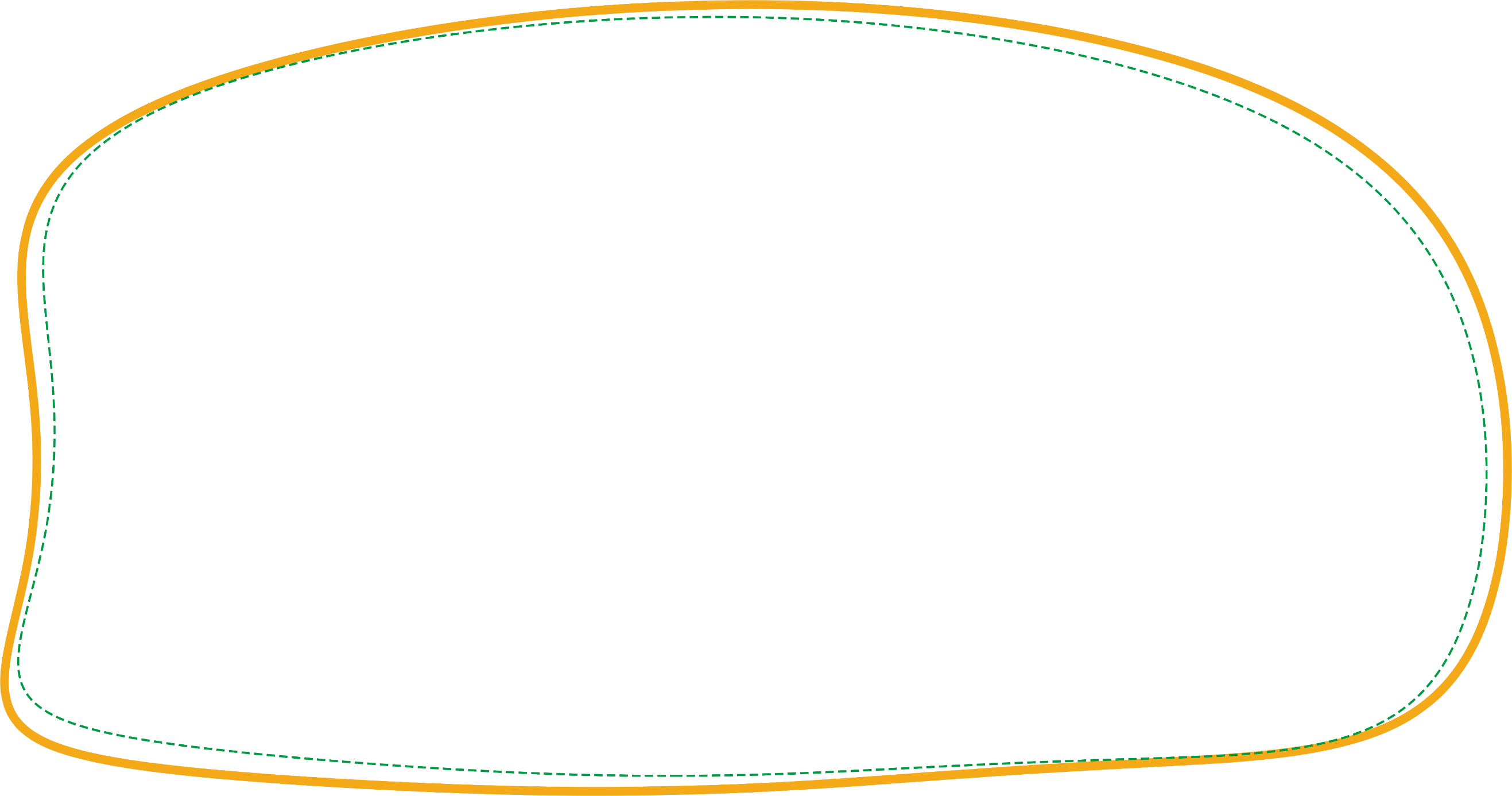 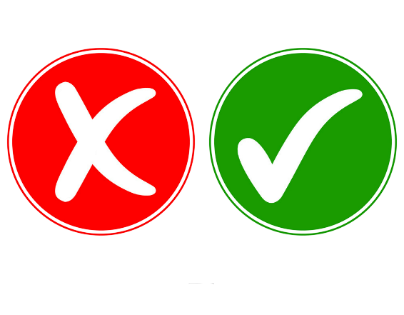 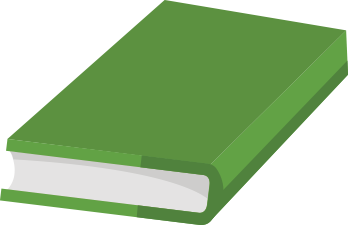 C. No, I don’t.
B. No, I do.
A. Yes, I do.
Do you have a pen?
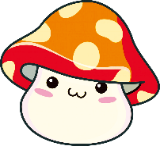 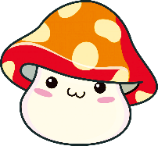 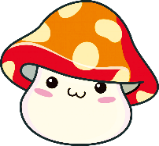 Back
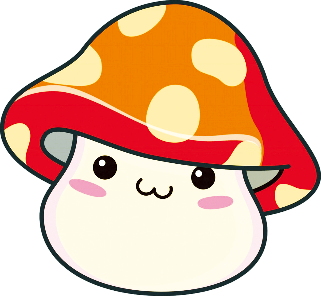 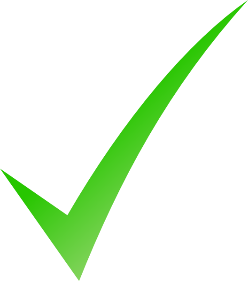 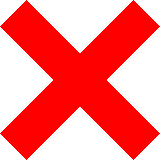 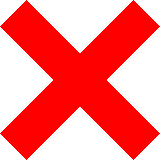 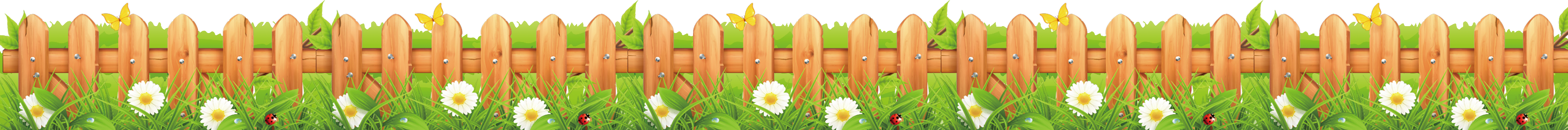 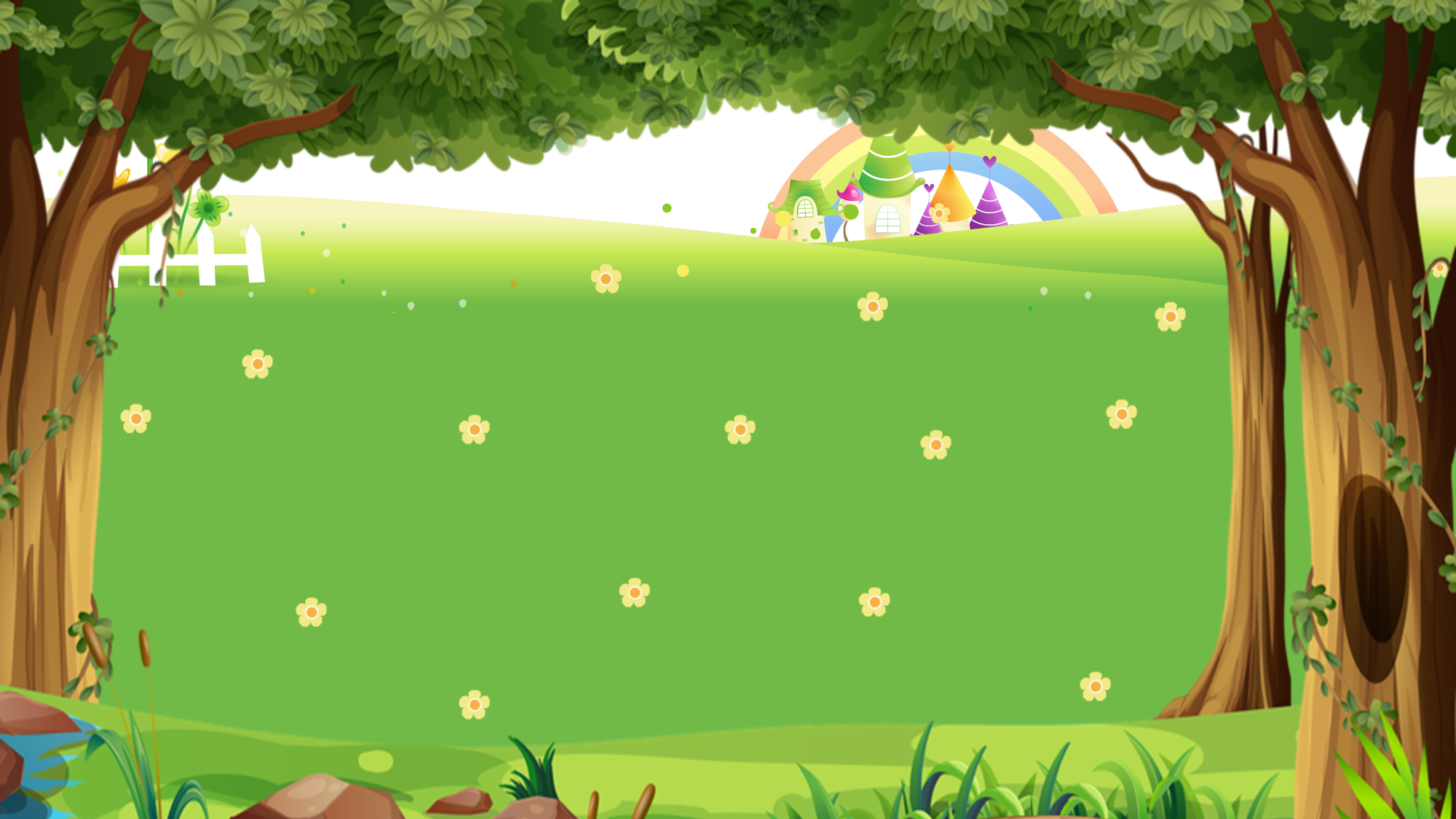 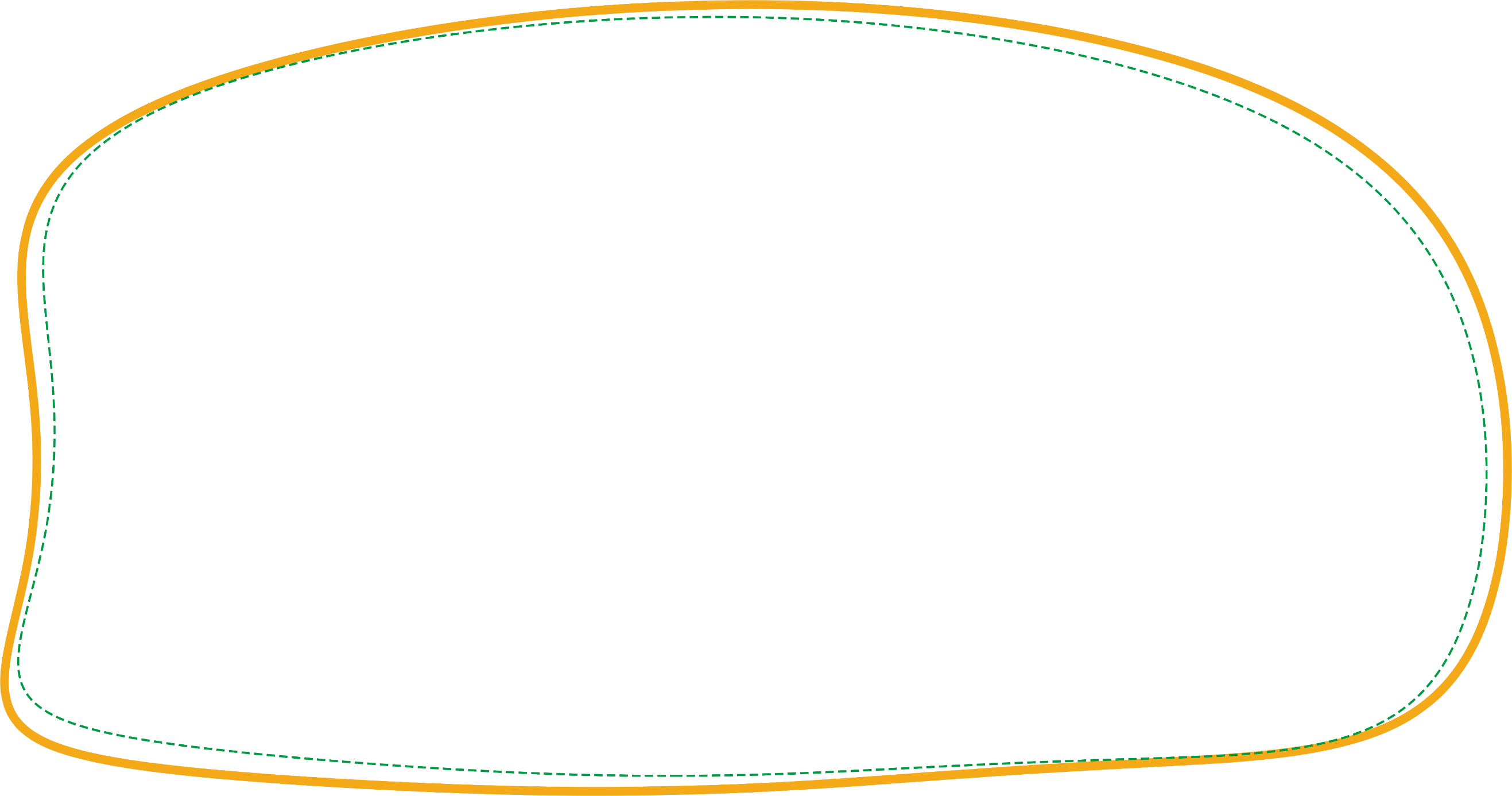 B. a pencil case
A. pencil case
C. an pencil case
Do you have ________?
Yes, I do.
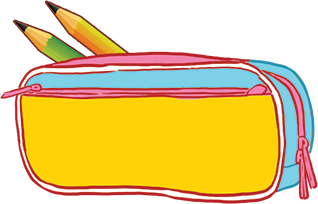 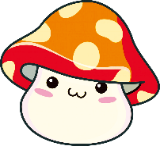 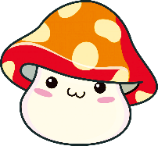 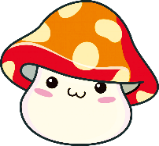 Back
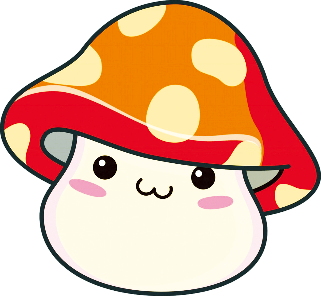 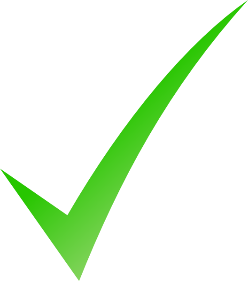 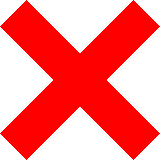 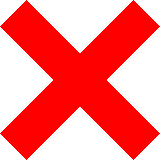 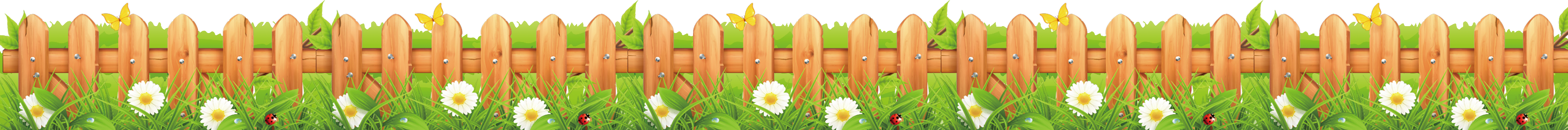 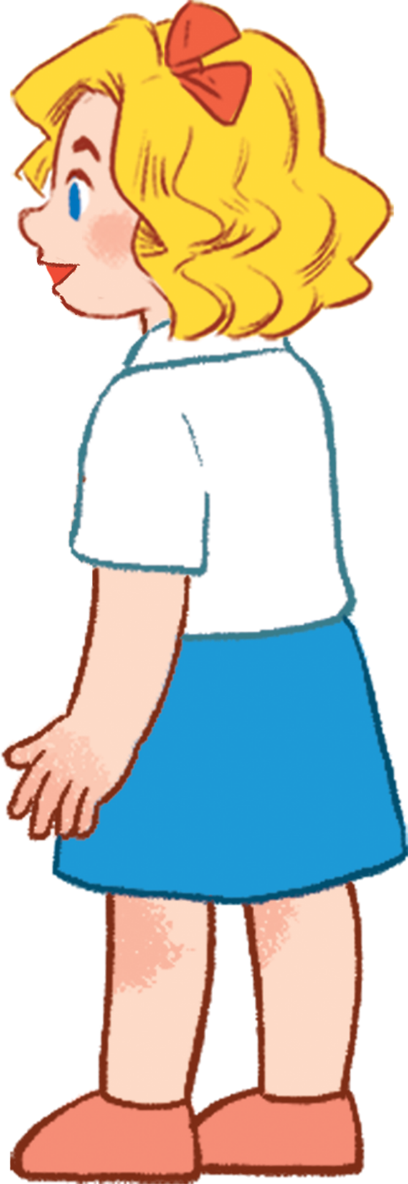 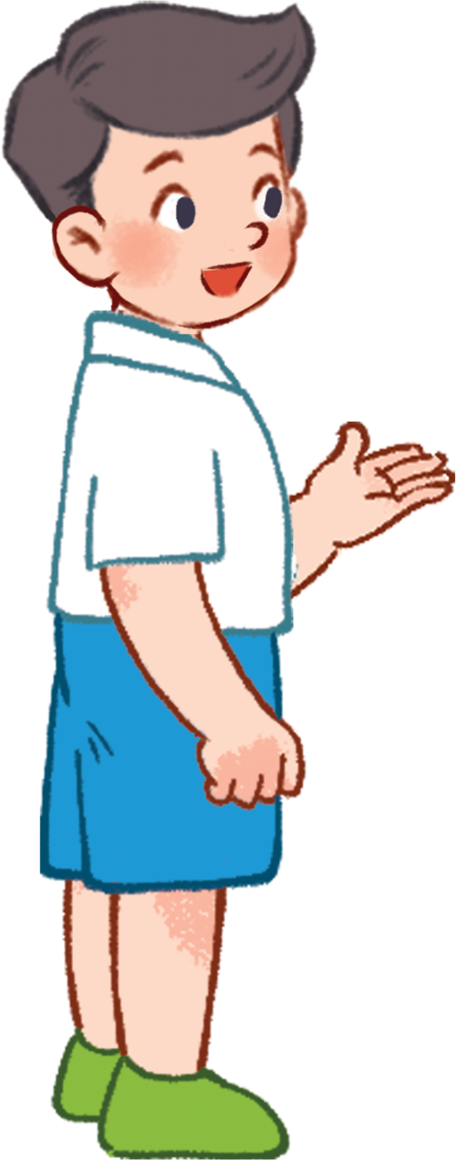 3
Let’s talk.
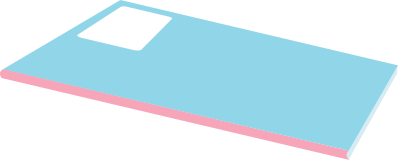 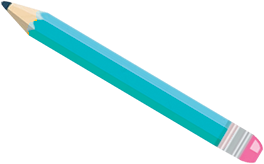 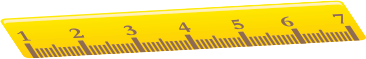 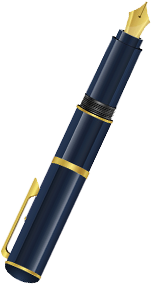 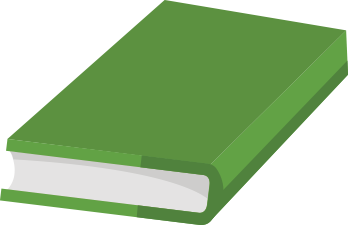 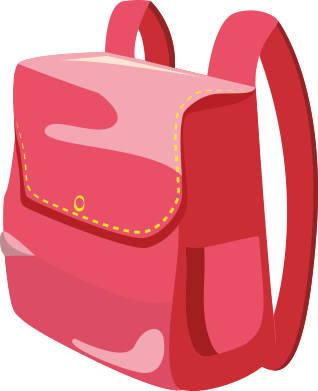 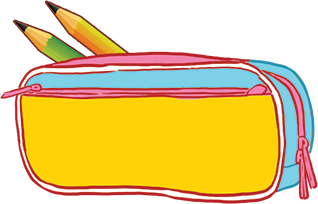 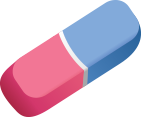 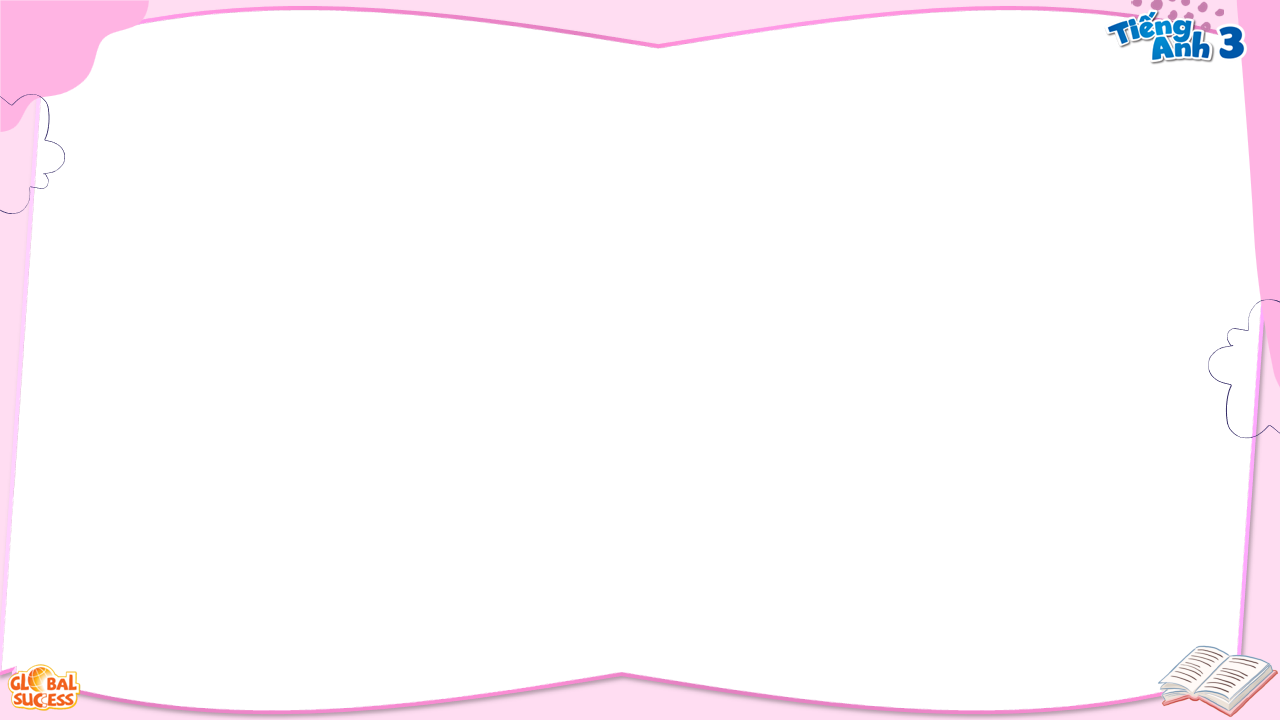 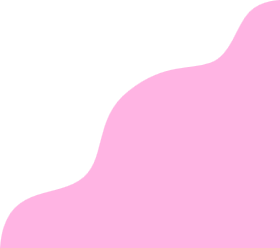 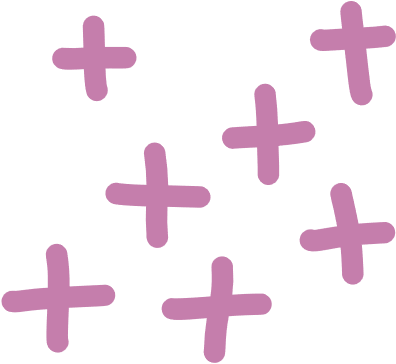 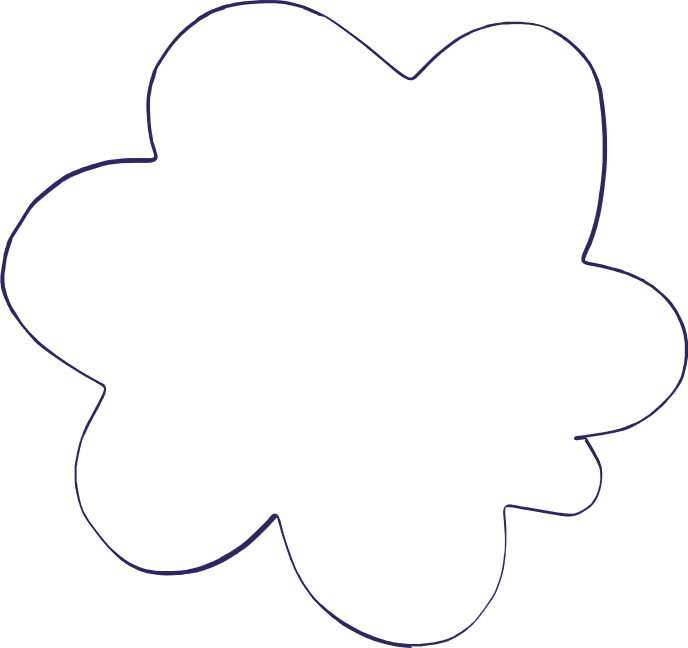 Thank you!
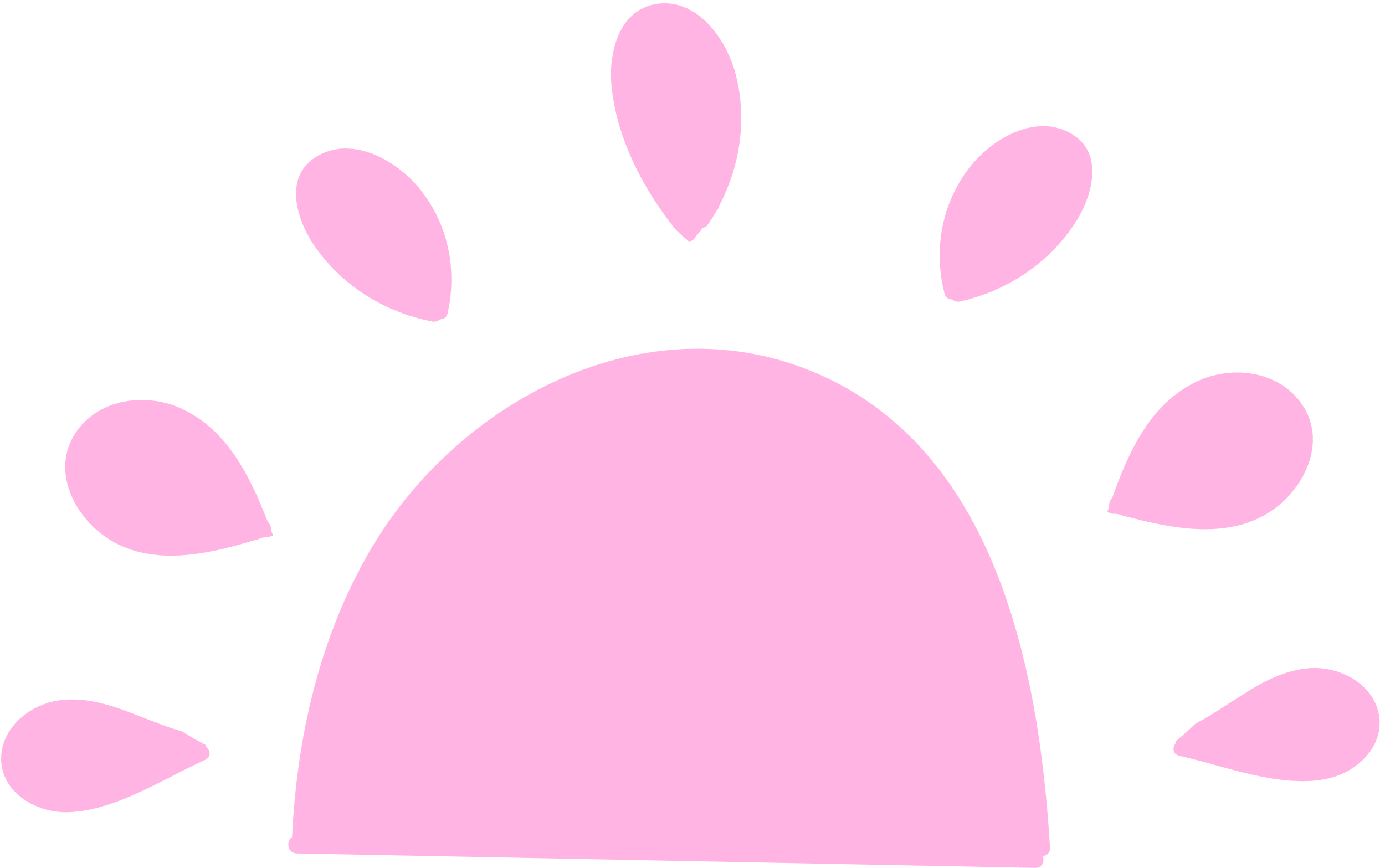 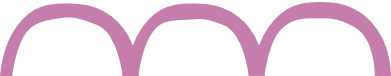